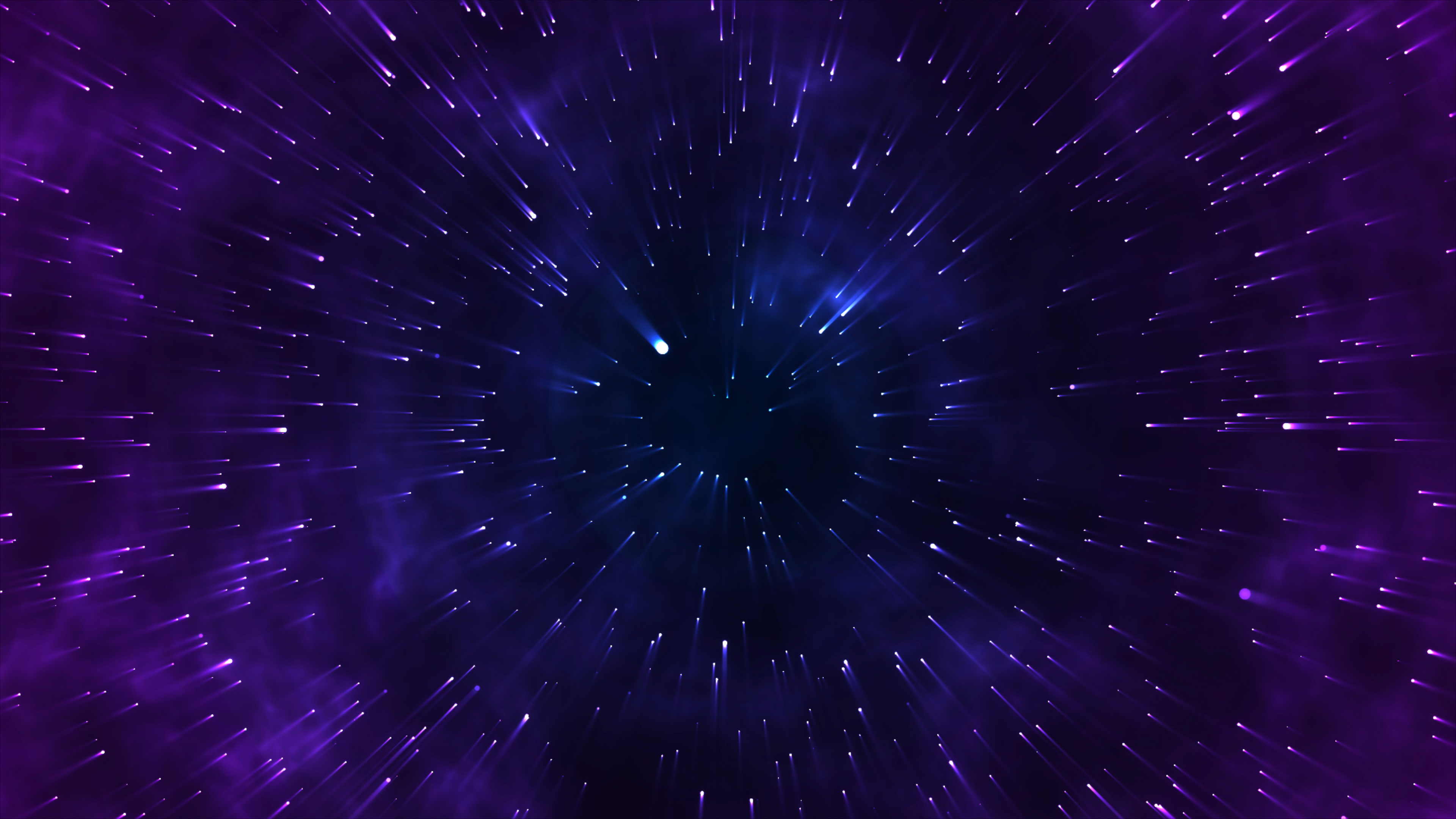 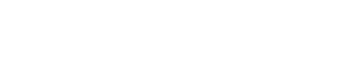 FULL-CYCLE DIGITAL DEVELOPMENT TAILORED TO YOUR NEEDS
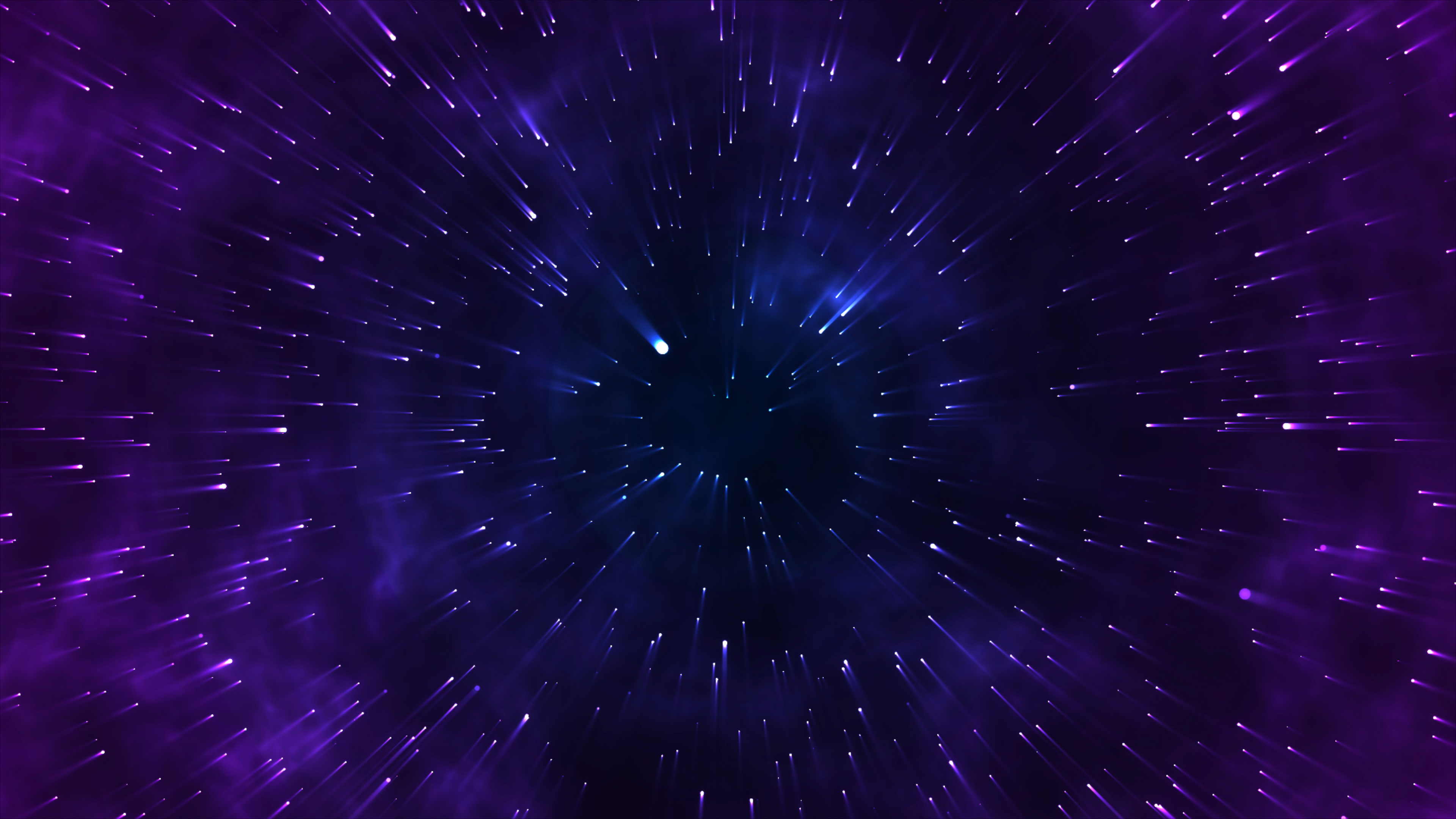 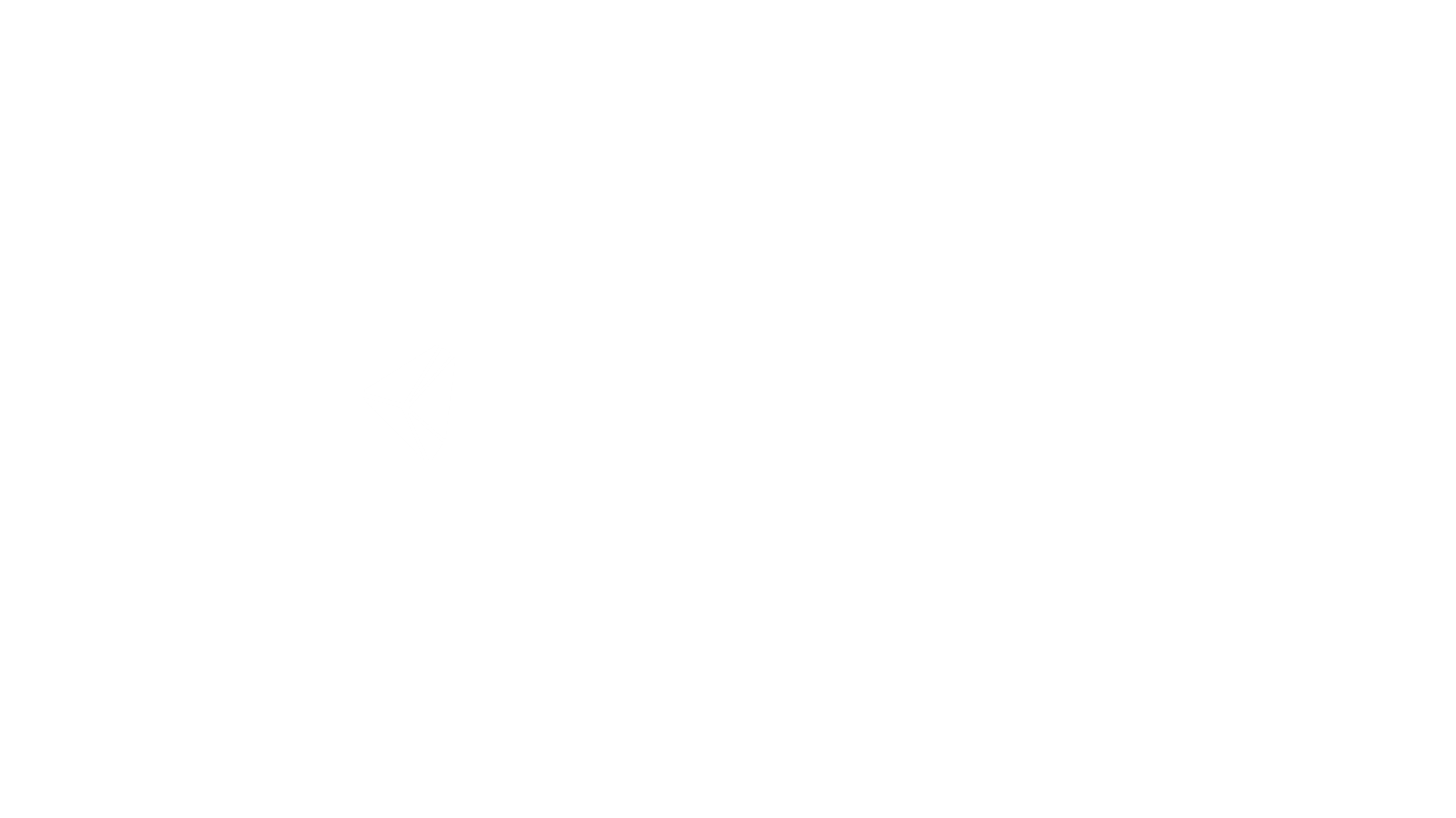 ABOUT US
We value convenience, excellence, and great communication with each of our clients, and this is our primary focus every day of work.
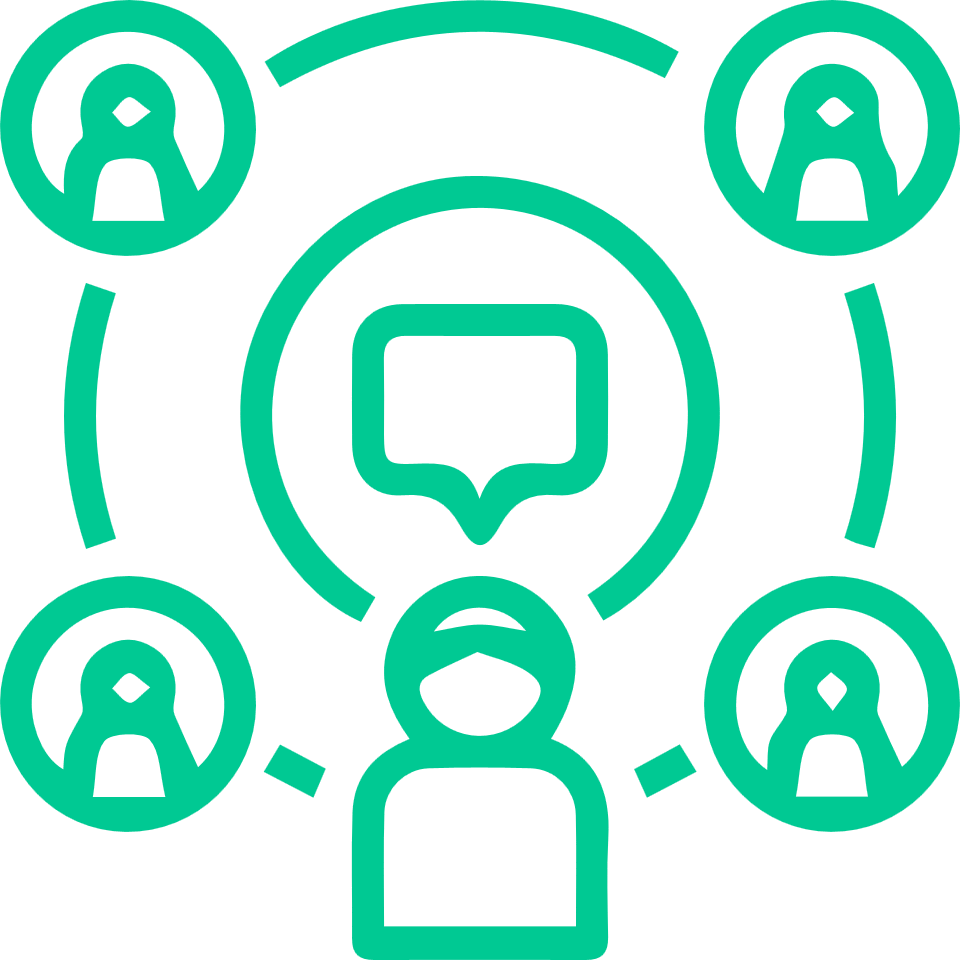 We are Nebulosa. A team of programmers and developers - a Cosmic Engine - with a specific focus on seamless collaboration, total transparency, and secure delivery for every project we undertake.
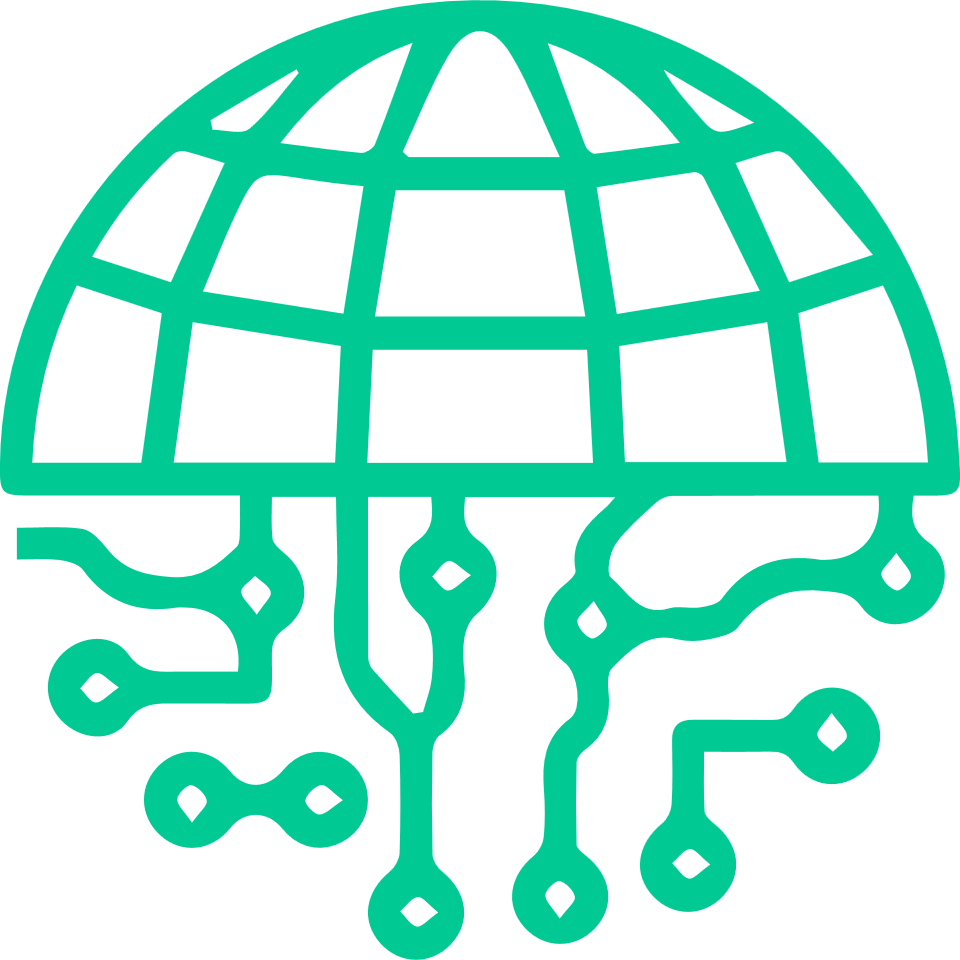 We help to create and lead opensource development technologies of the future.
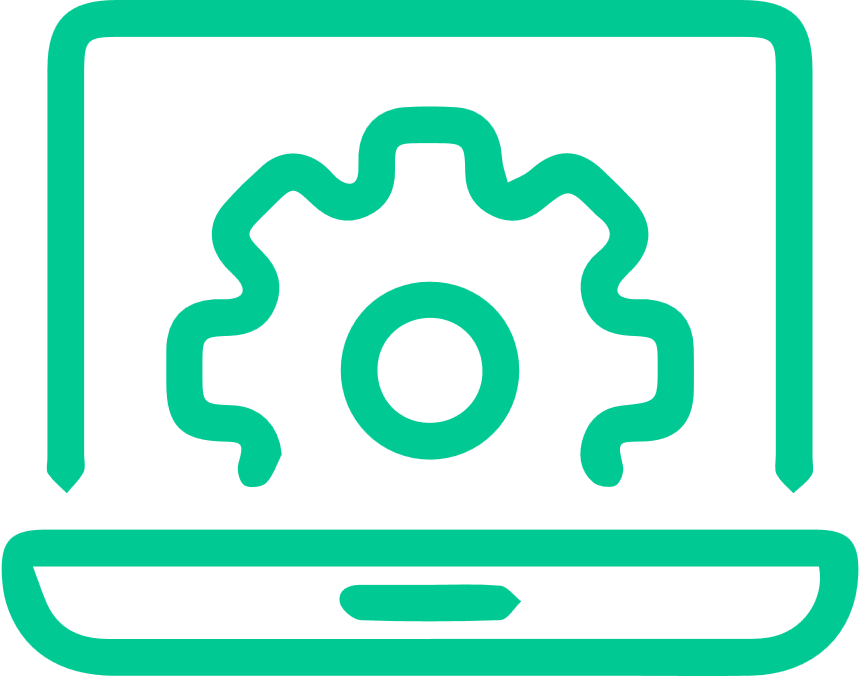 We offer end-to end software services across a range of platforms and technologies.
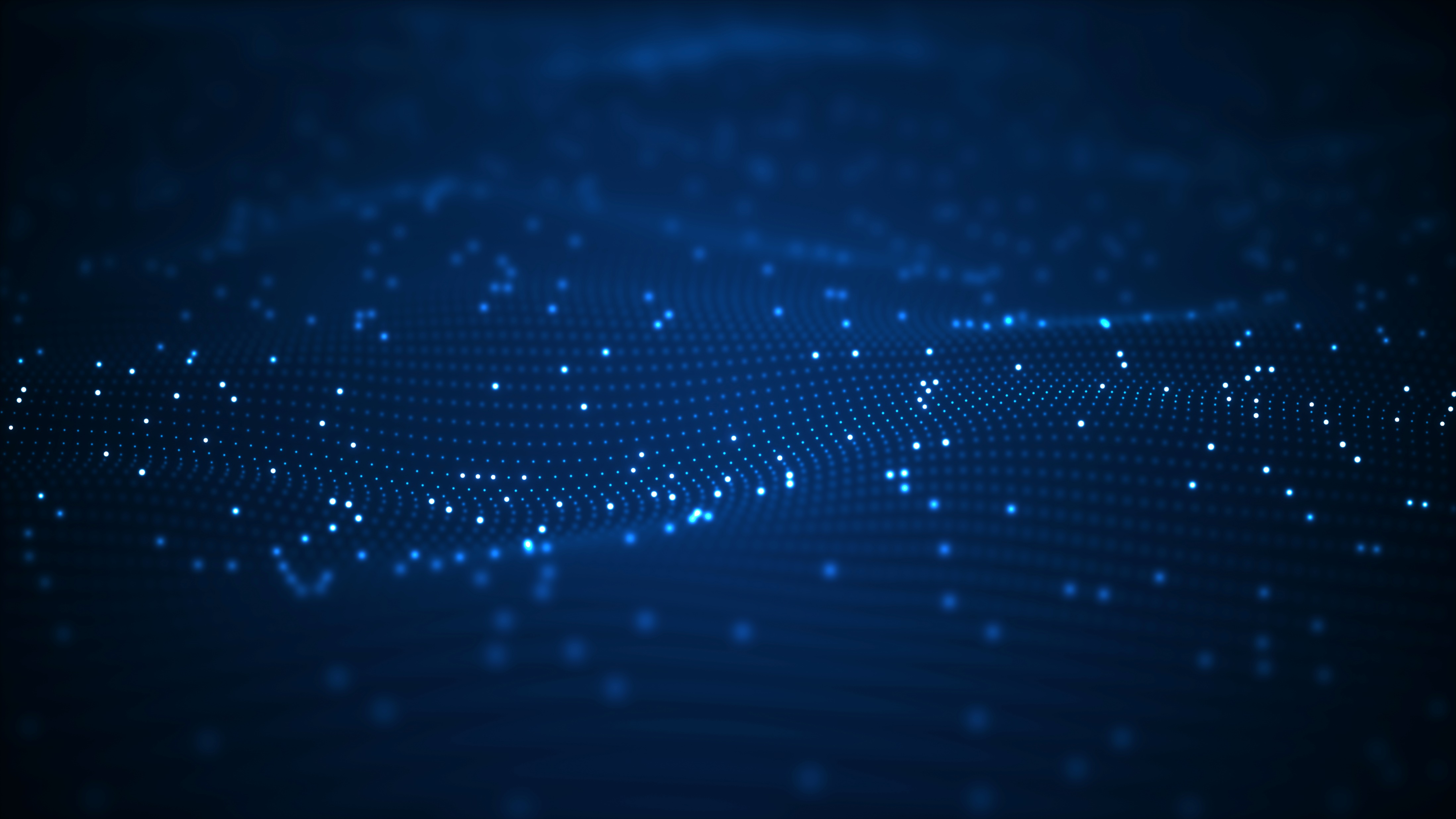 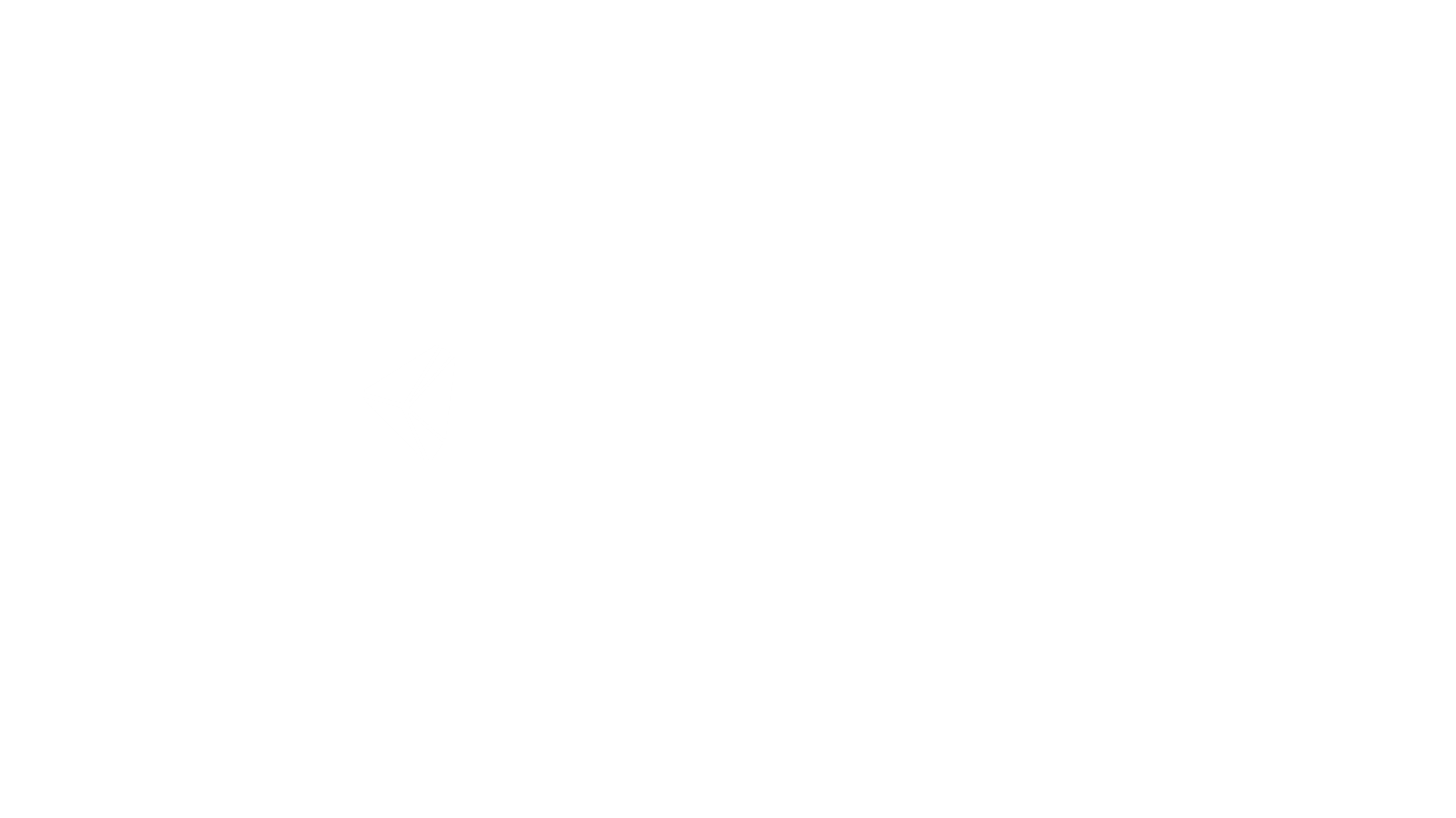 WHY US
We are a top employer in Mexico GDL - a state known for its technical excellence and precision.
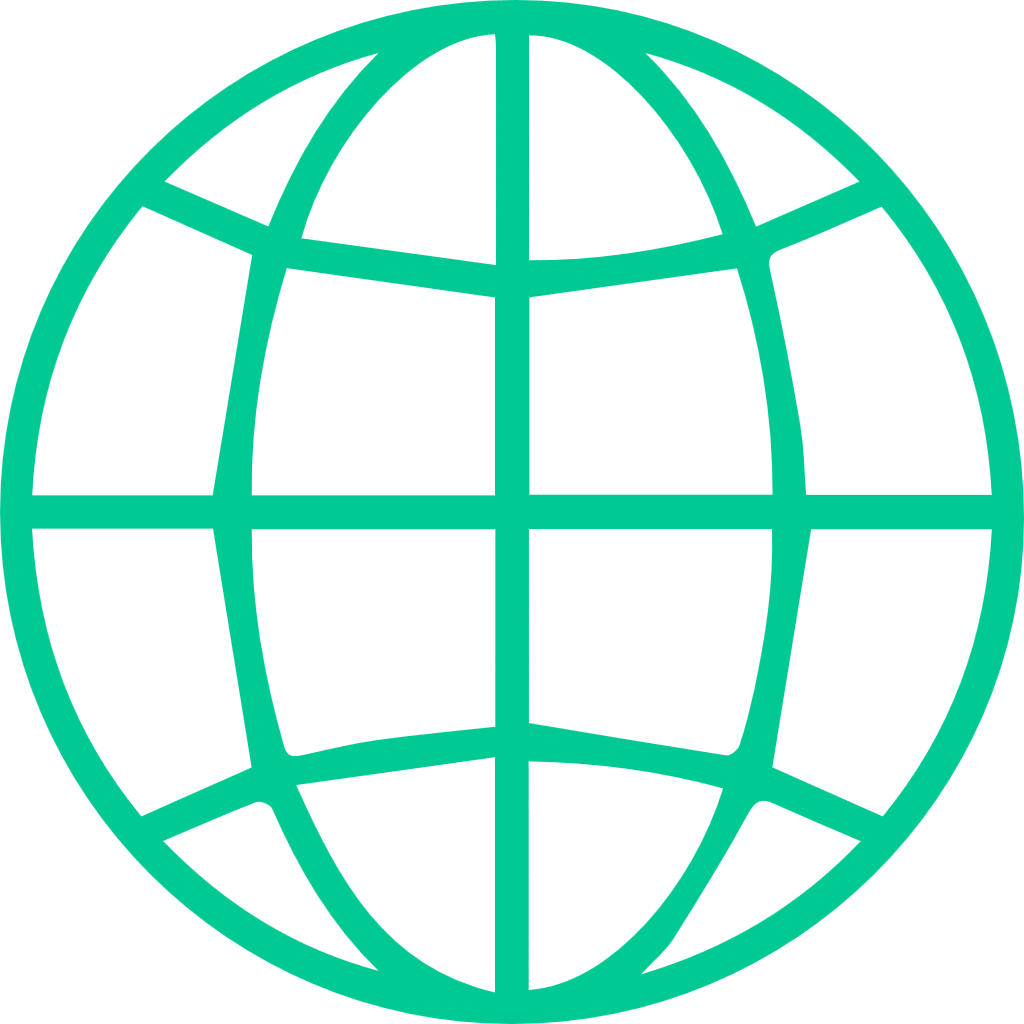 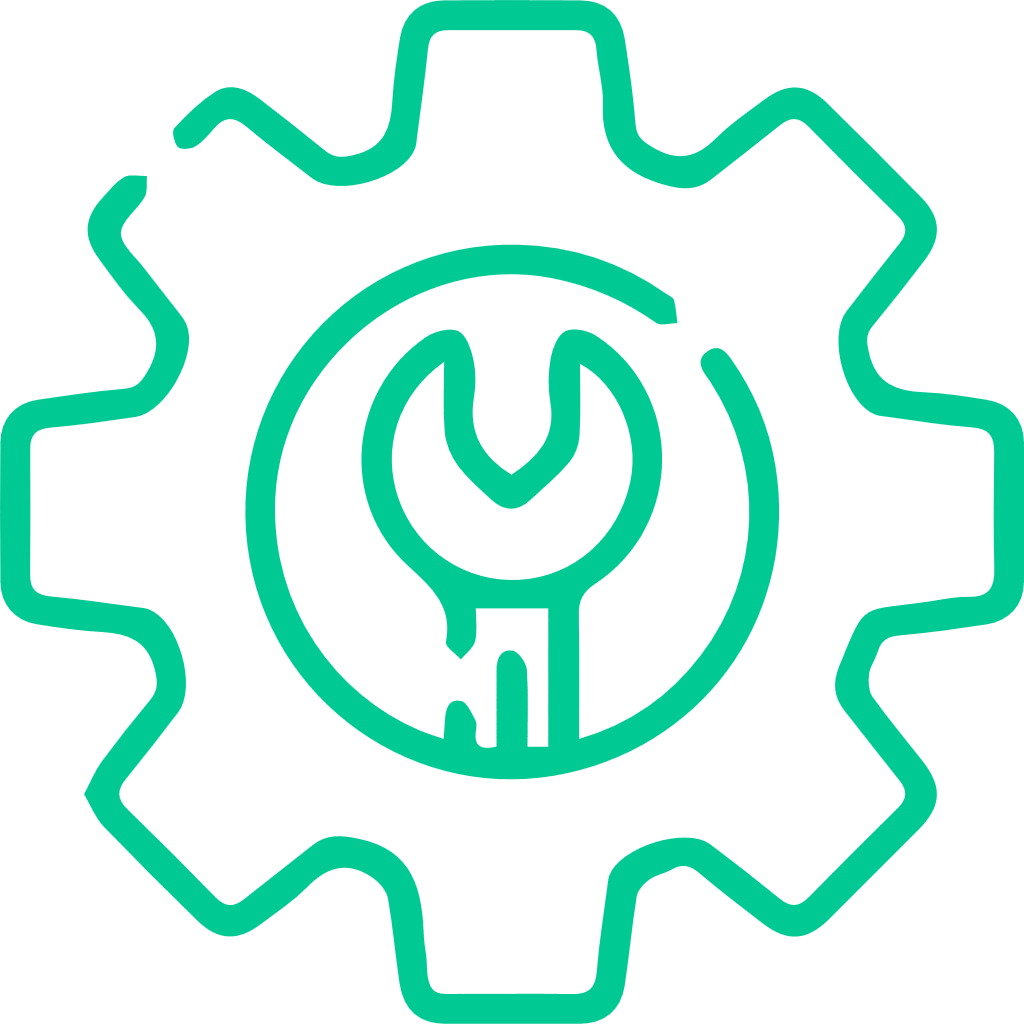 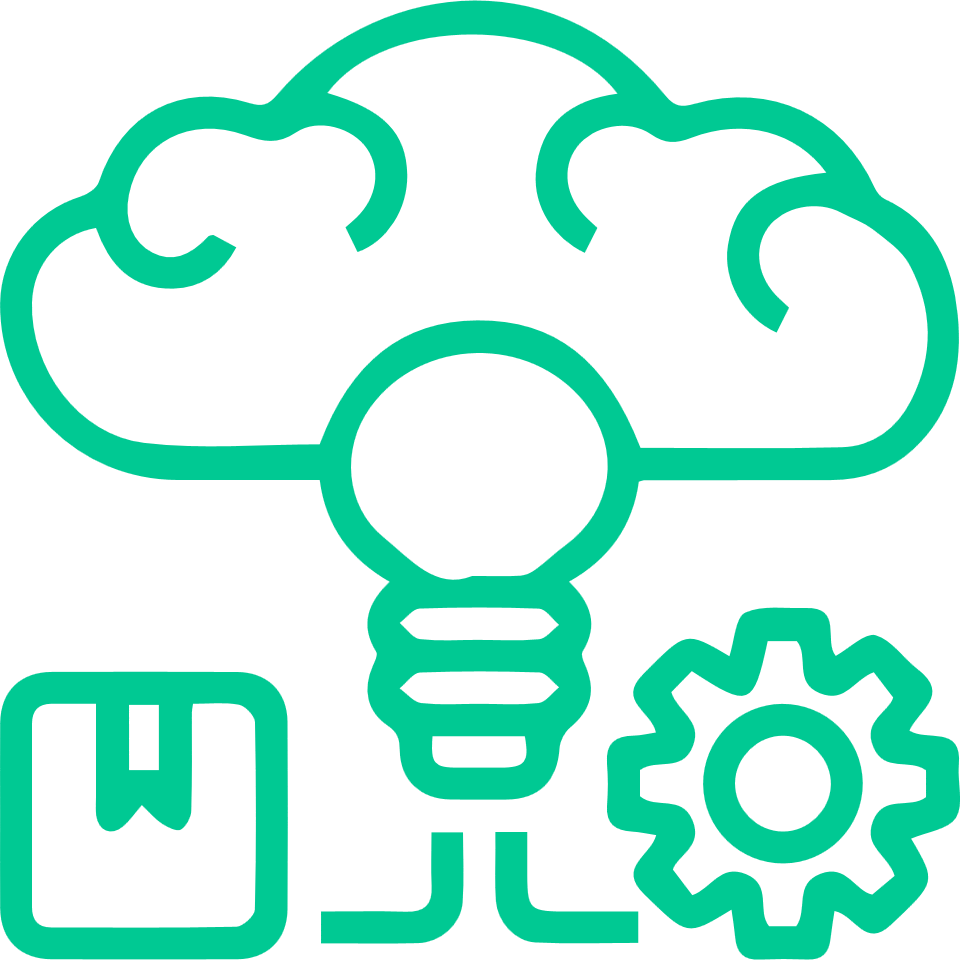 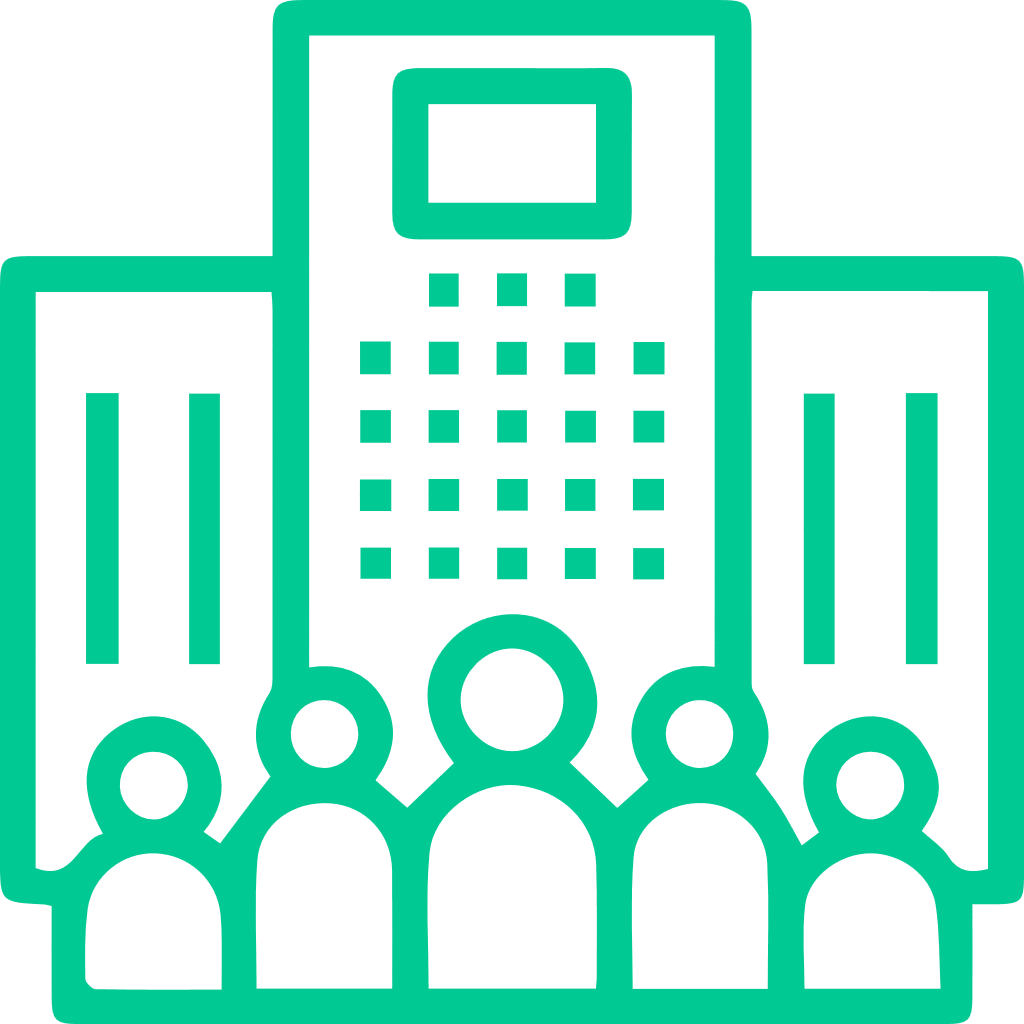 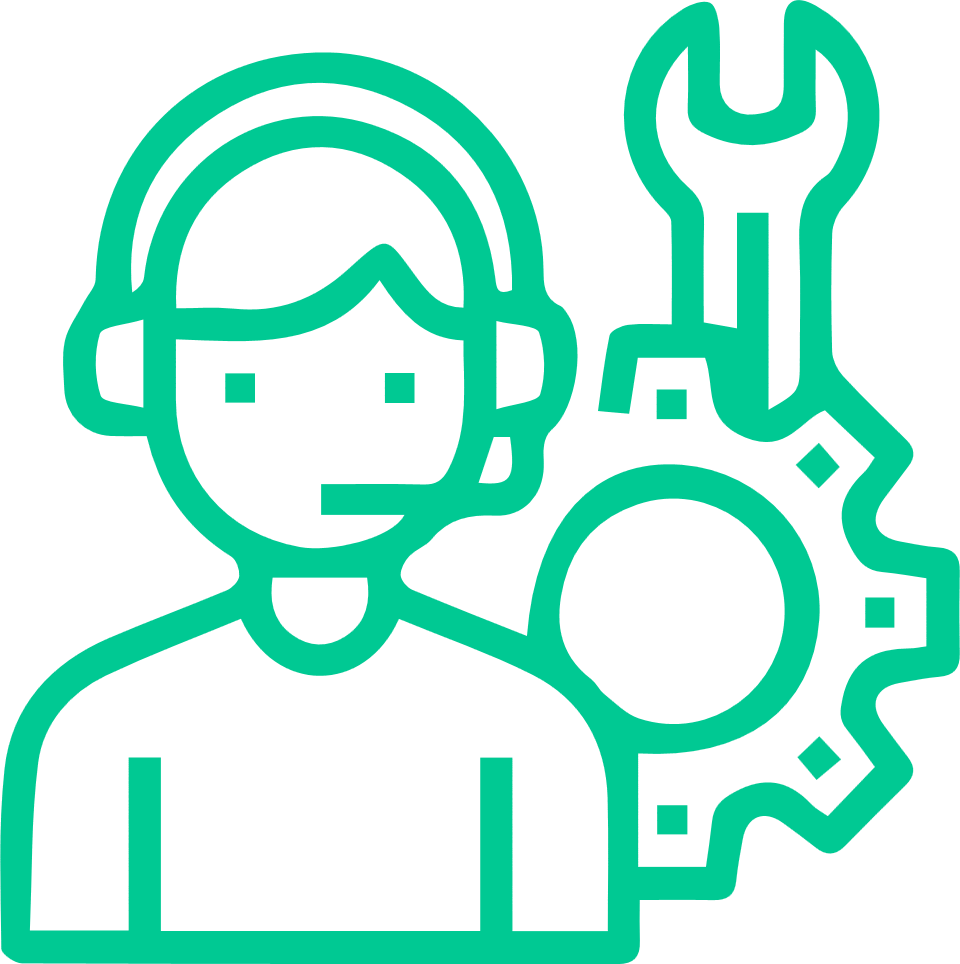 Public 
Cloud Optimization
Strategic Consulting
Enterprise Planning
Quality Assurance
Mobile Development
Full-service, Full-stack
Resource Augmentation
Globally focused
Web Development
Product Strategy
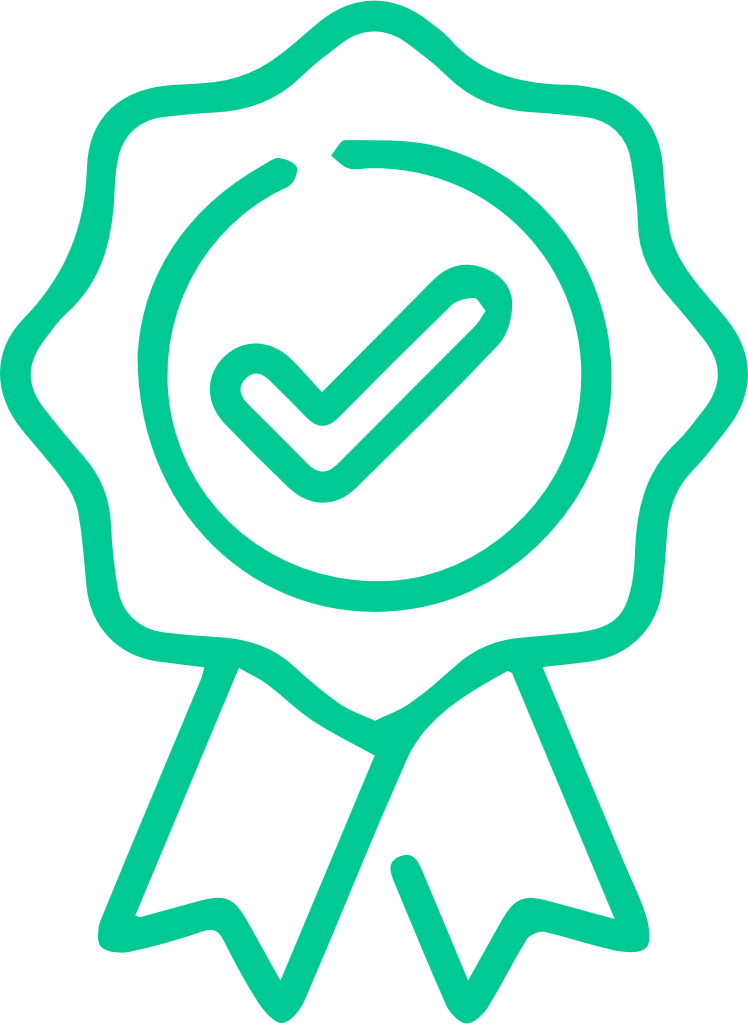 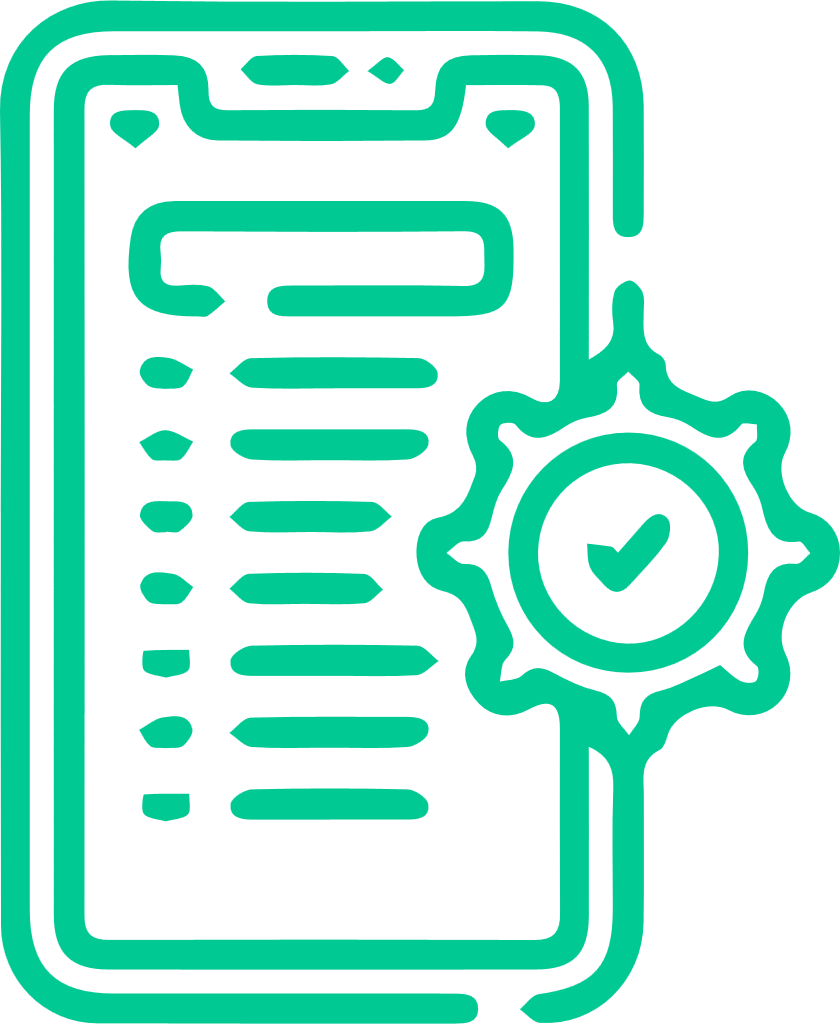 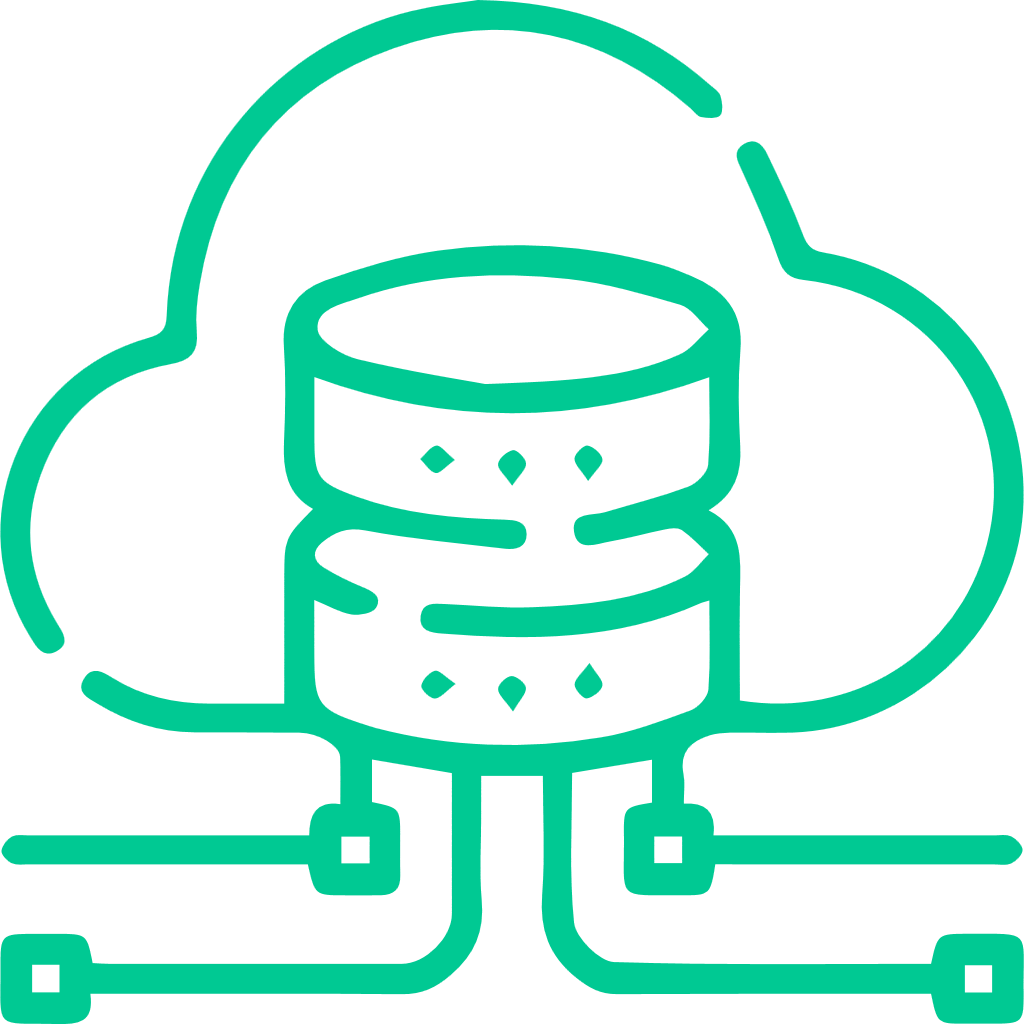 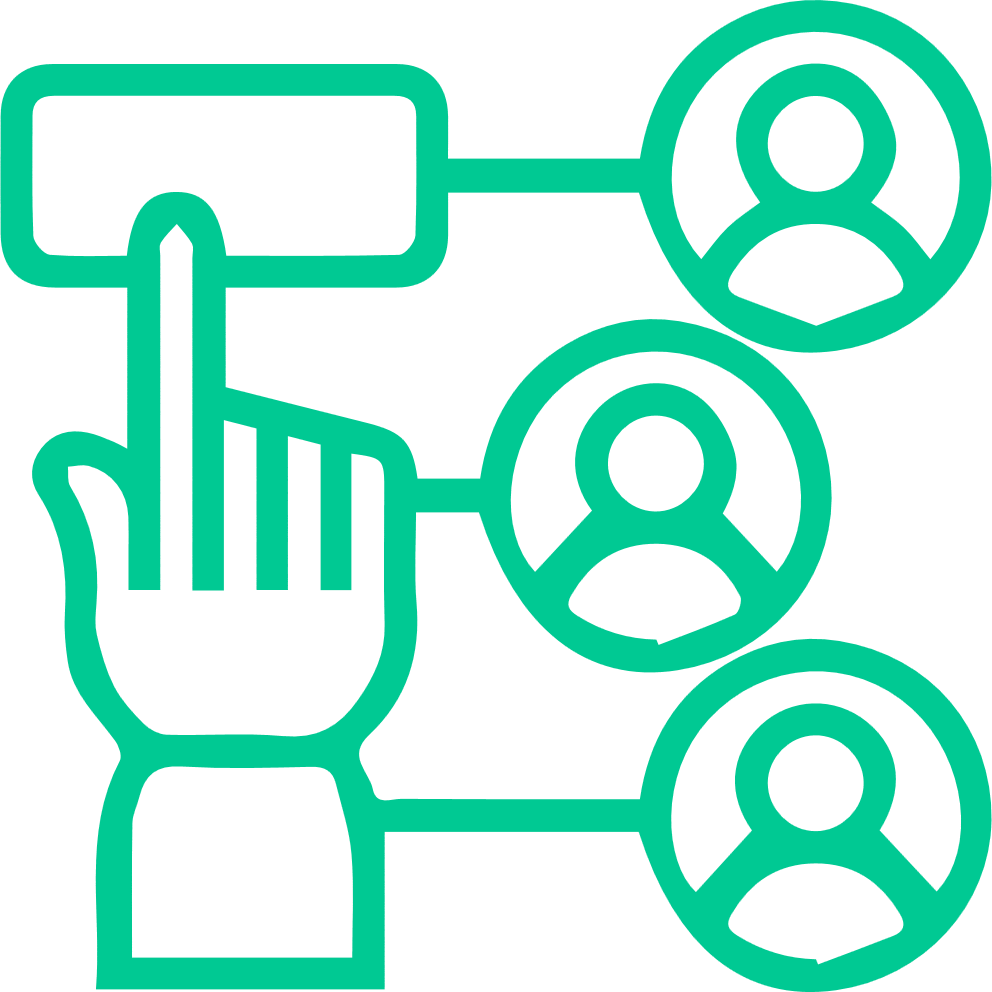 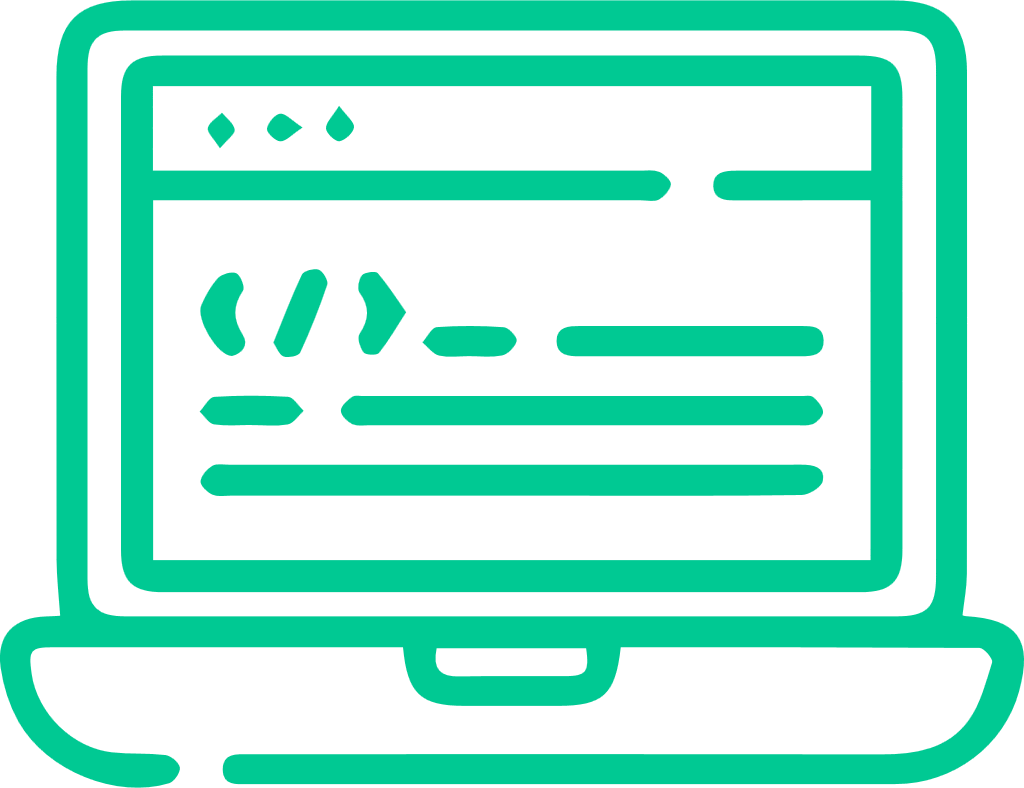 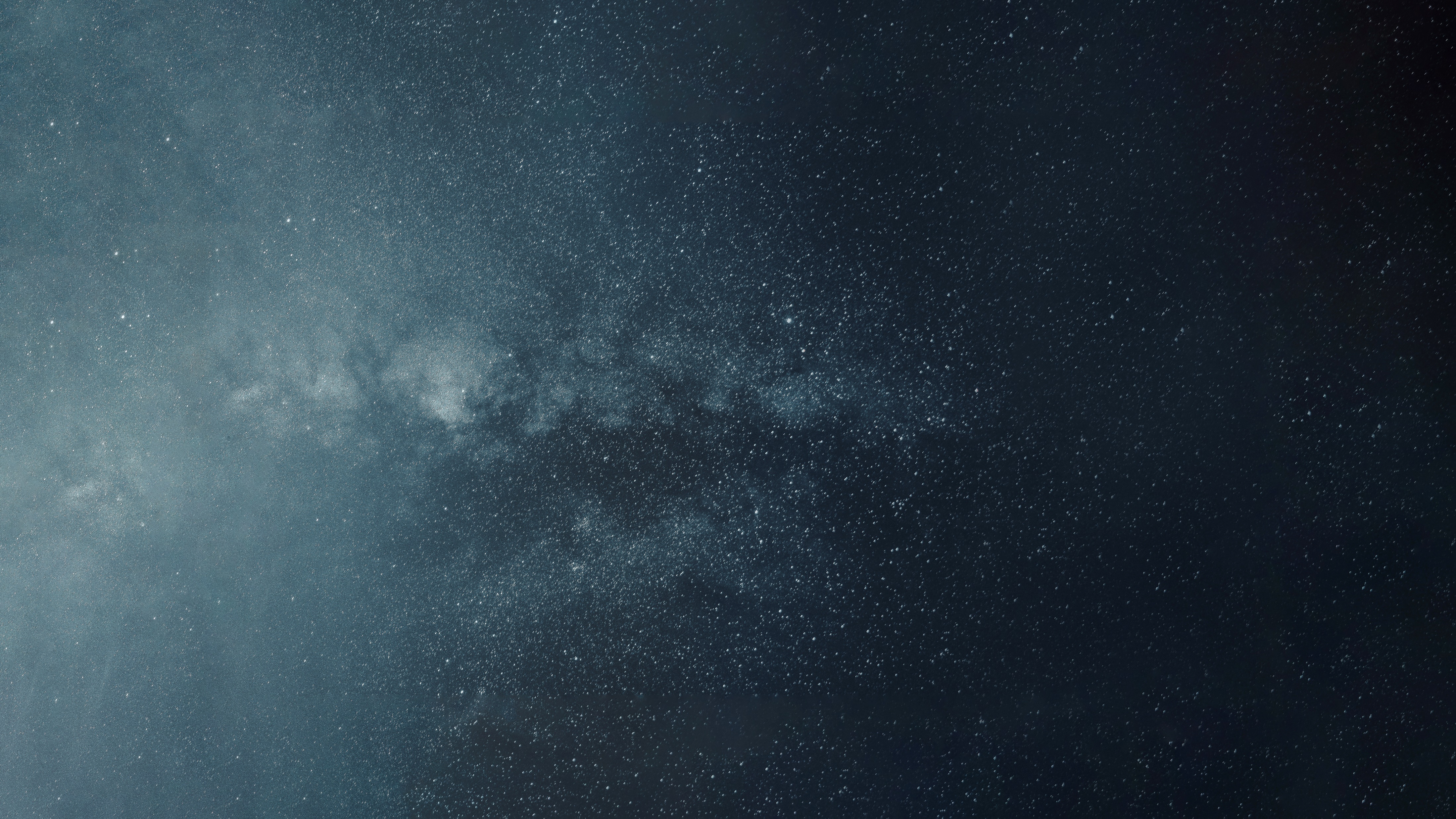 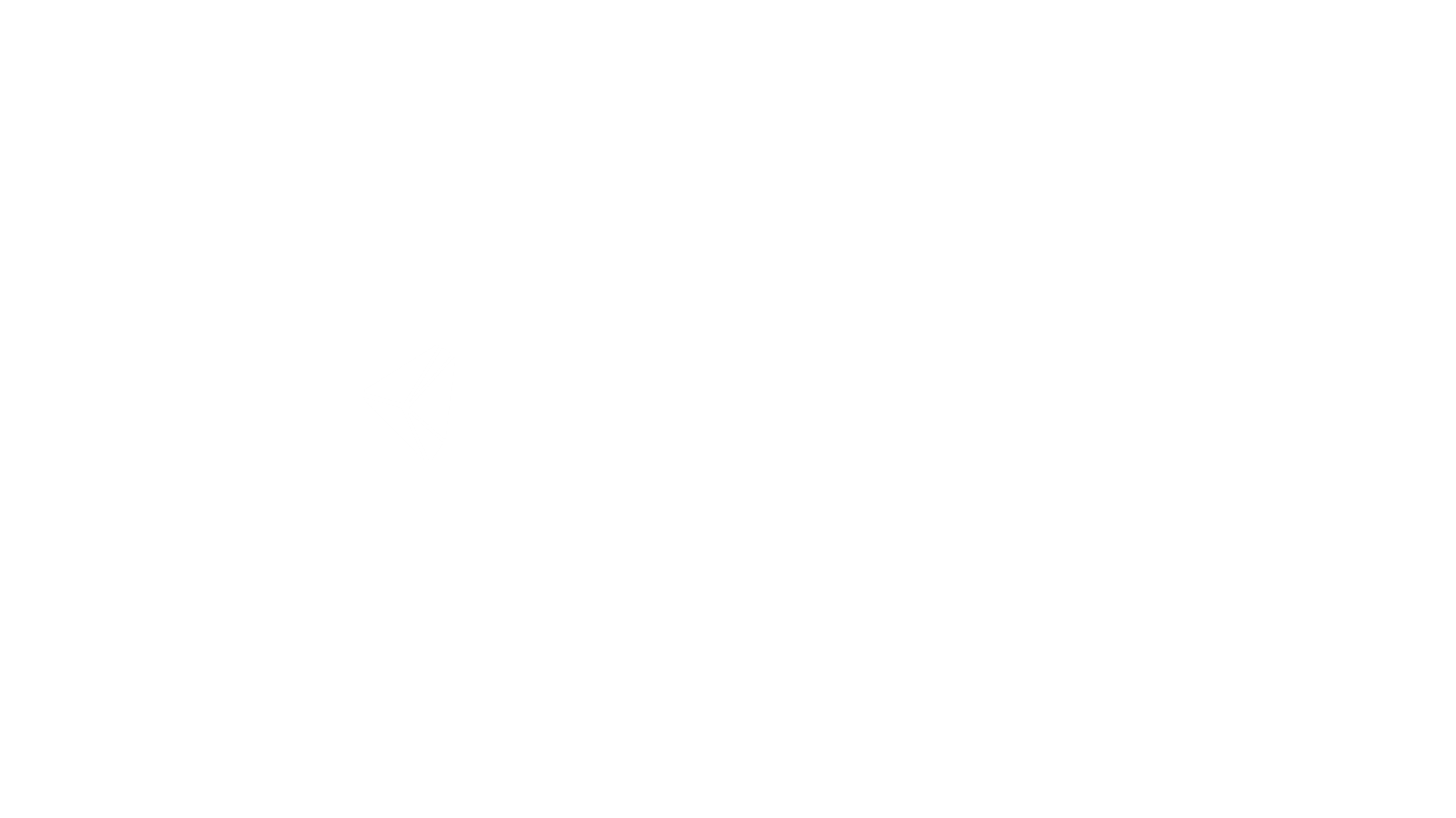 TECHNOLOGY TOOLS
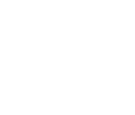 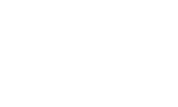 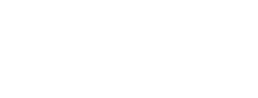 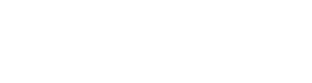 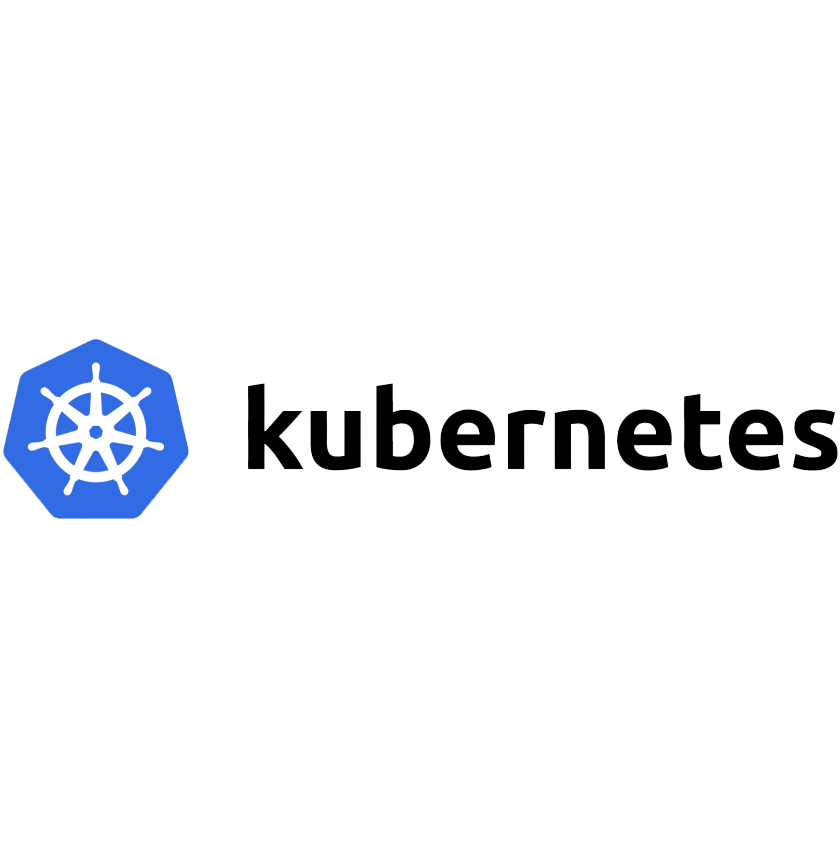 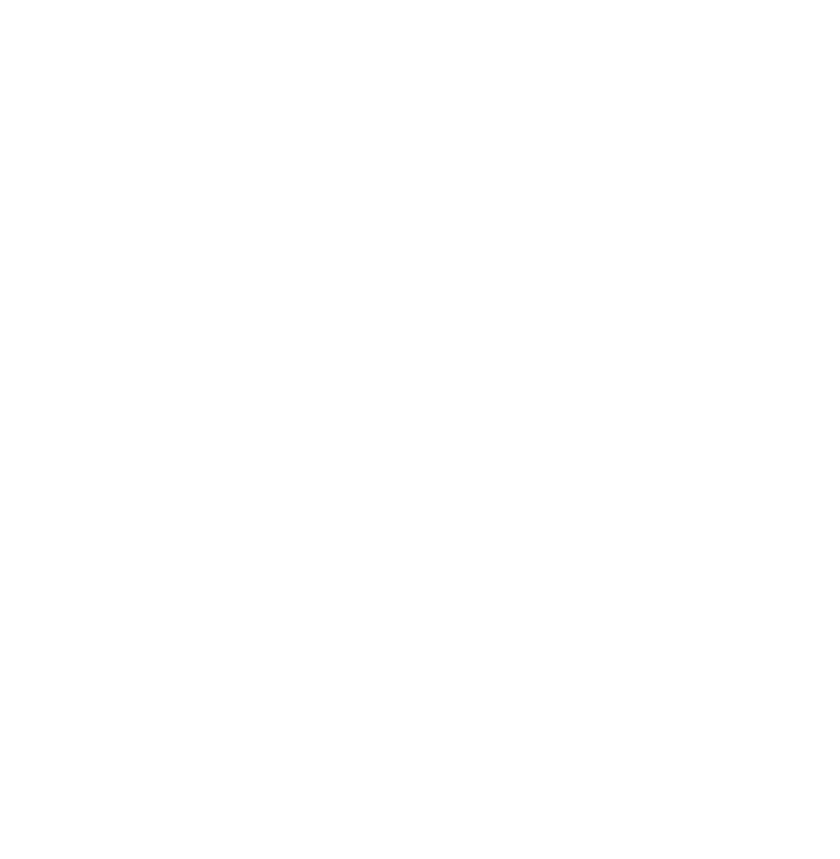 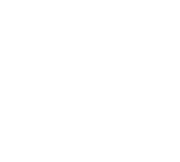 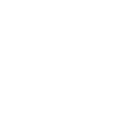 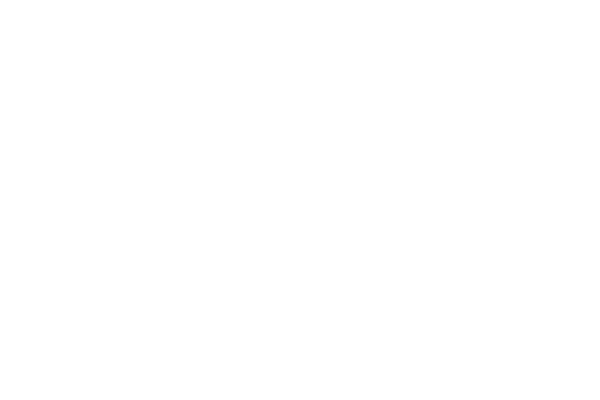 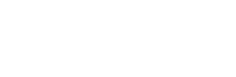 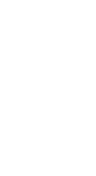 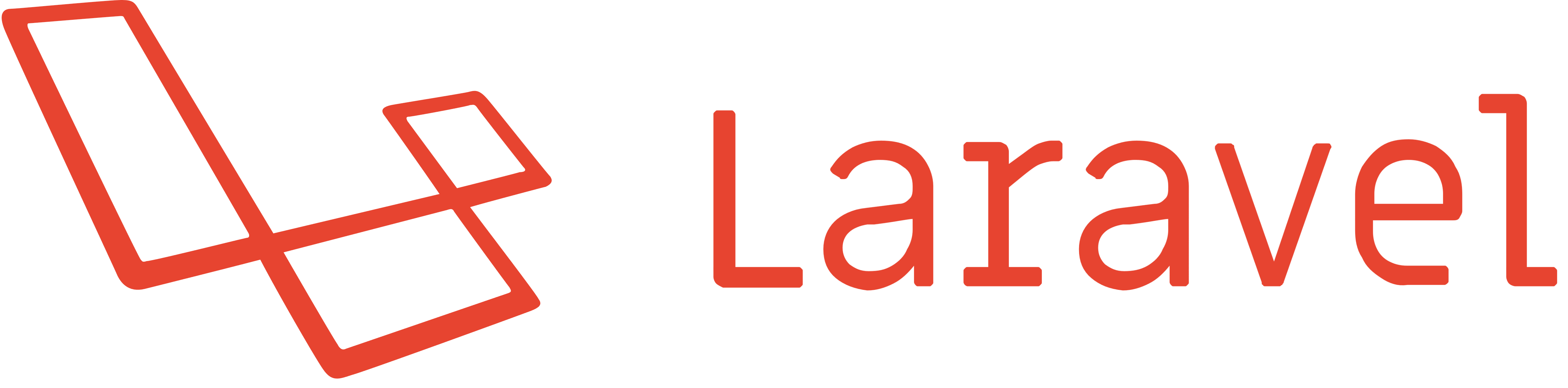 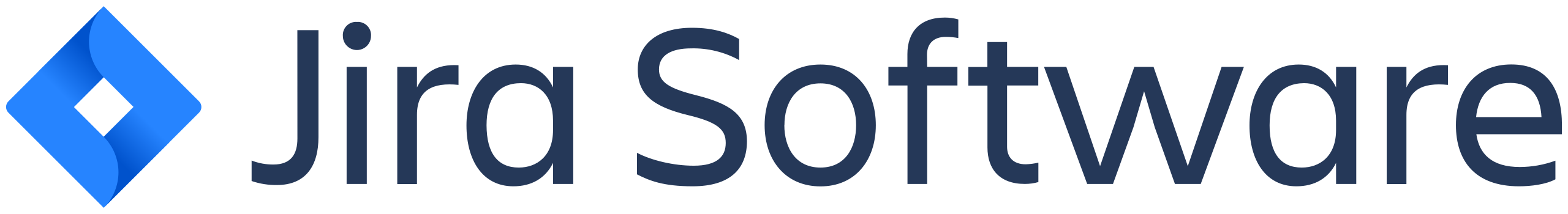 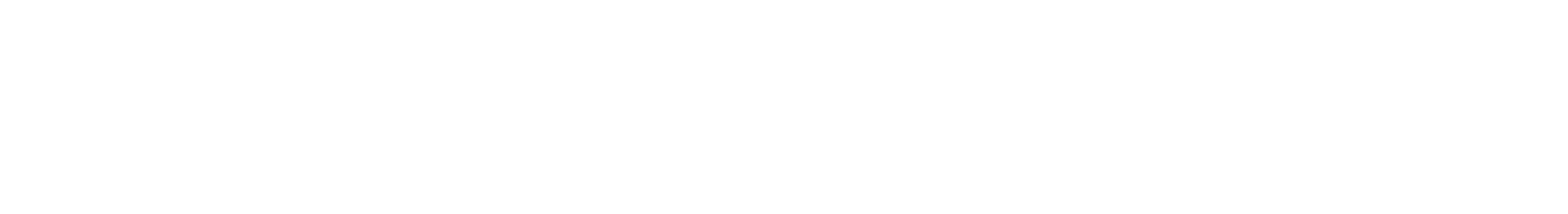 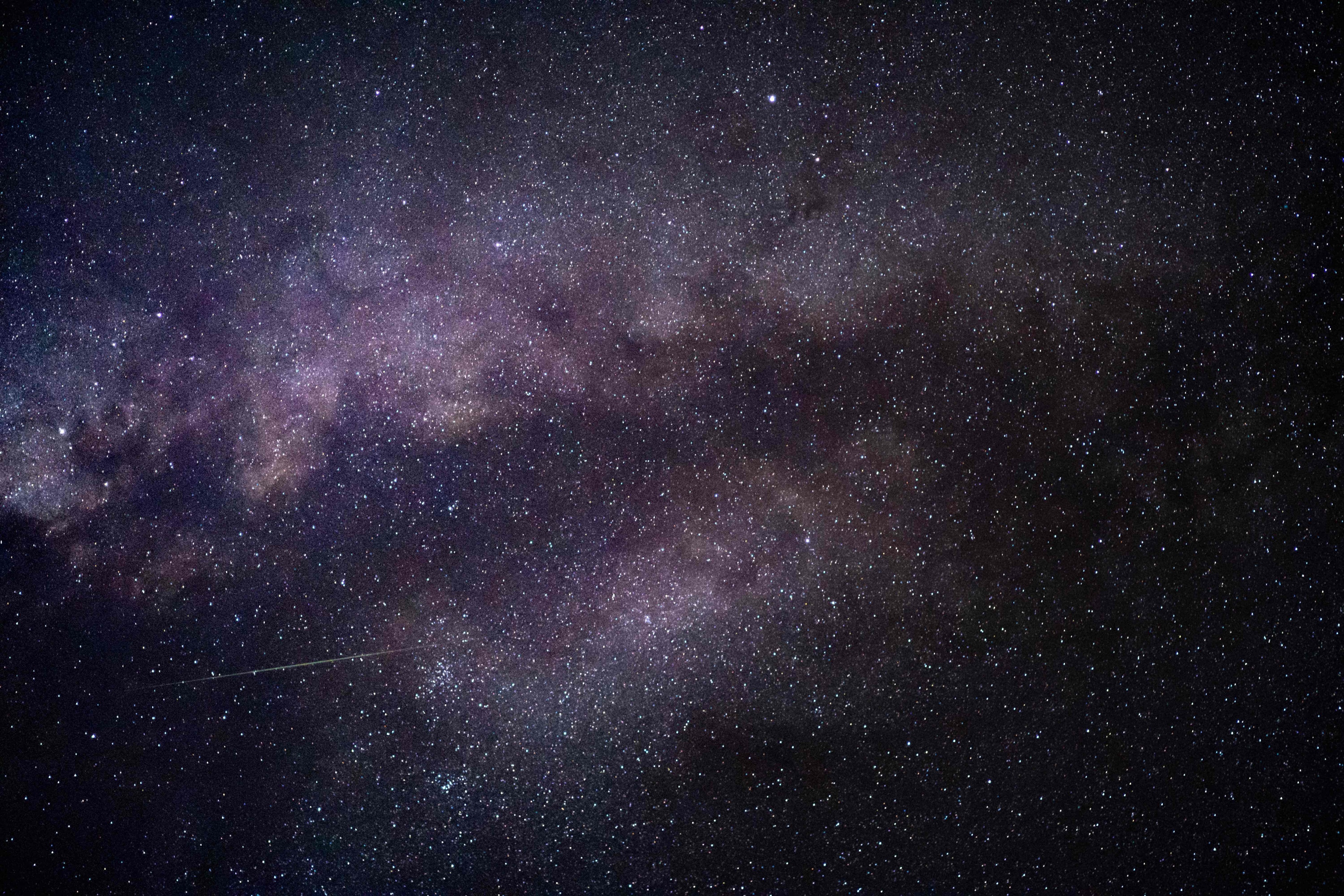 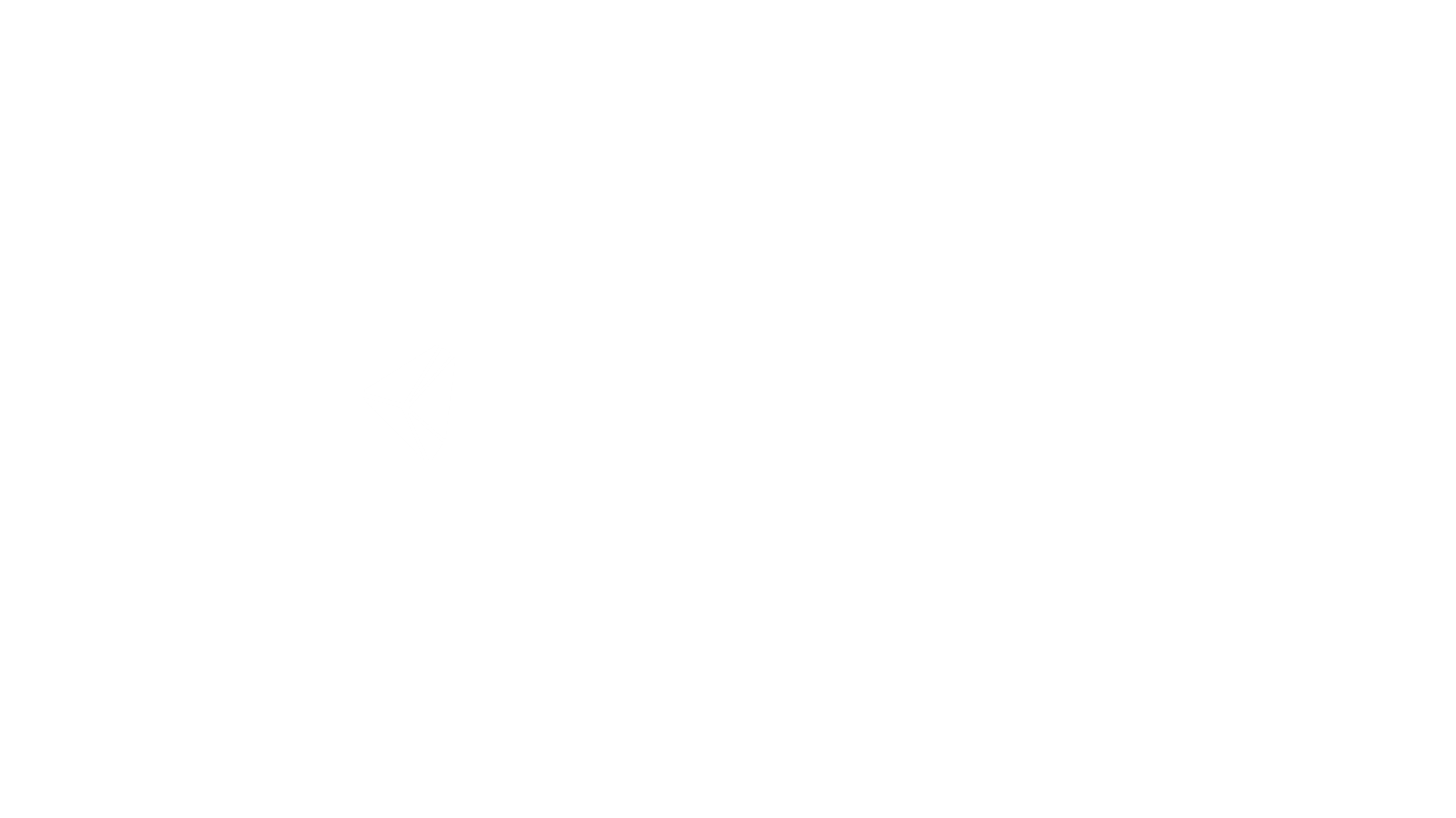 PROJECT MANAGEMENT
STAFF AUGMENTATION
Our staff augmentation service provides you with the extra resources you need to bring your project to life.
Our team can take care of all aspects of your digital product, from creation to testing to implementation.
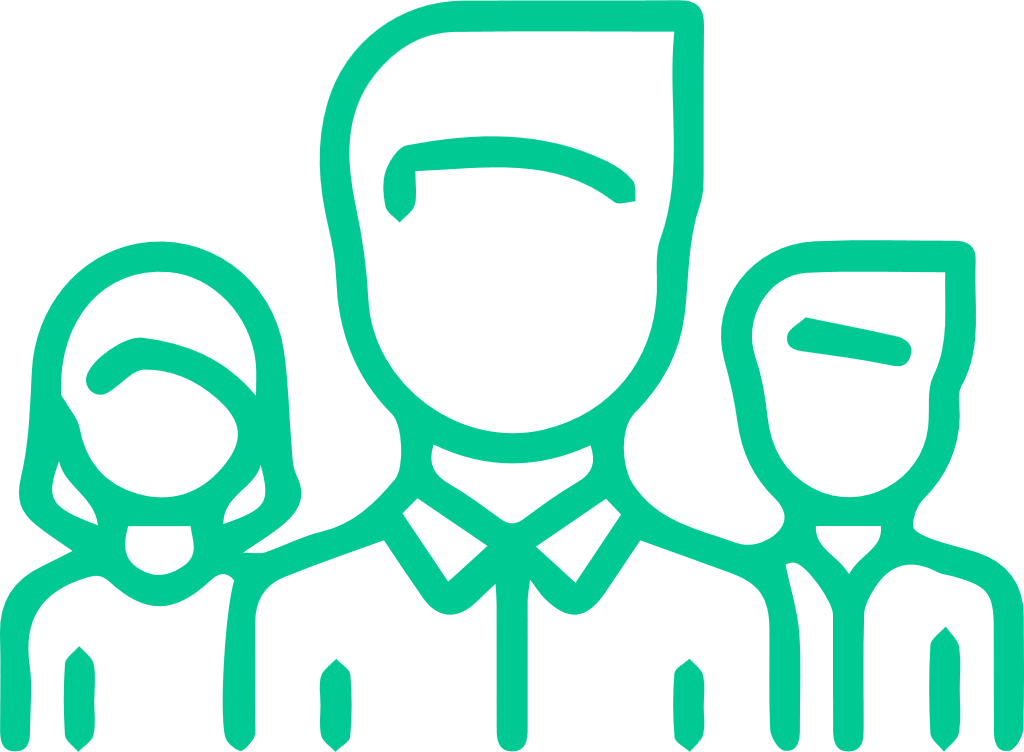 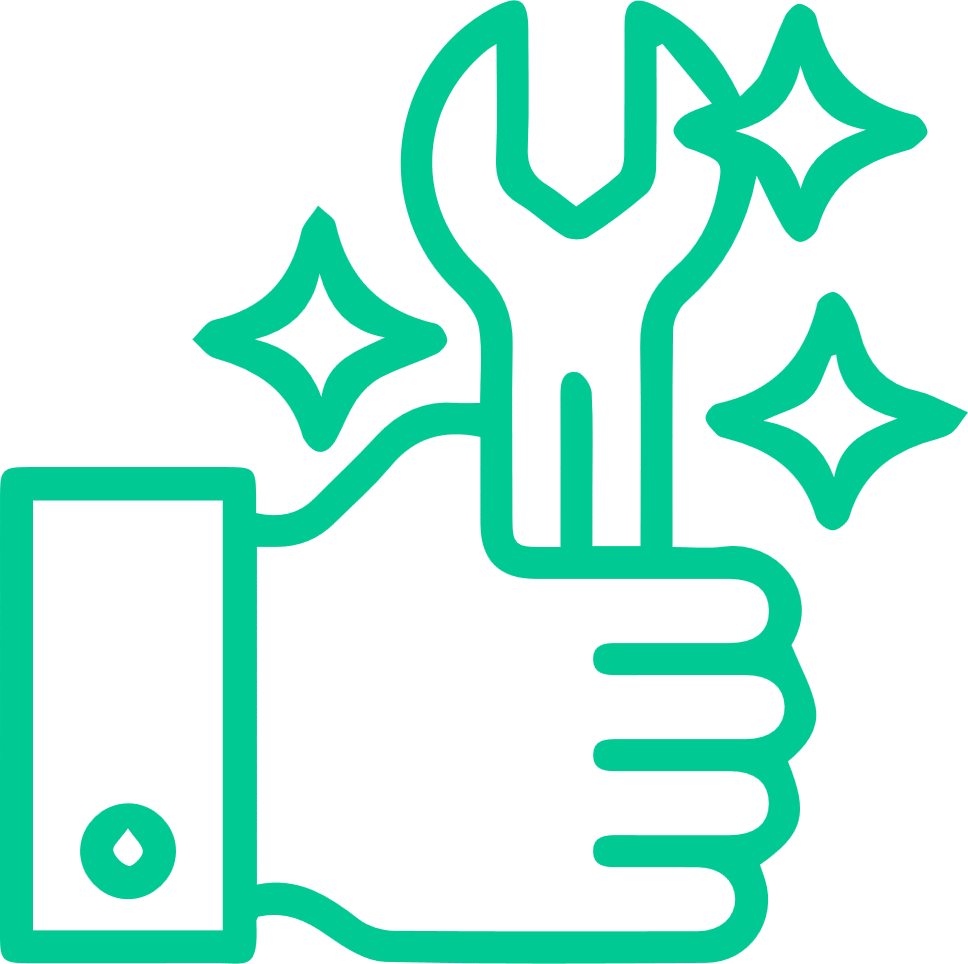 We can provide development support when you need it most, especially while backfilling roles within your team
Want to expand your current portfolio to include digital products?
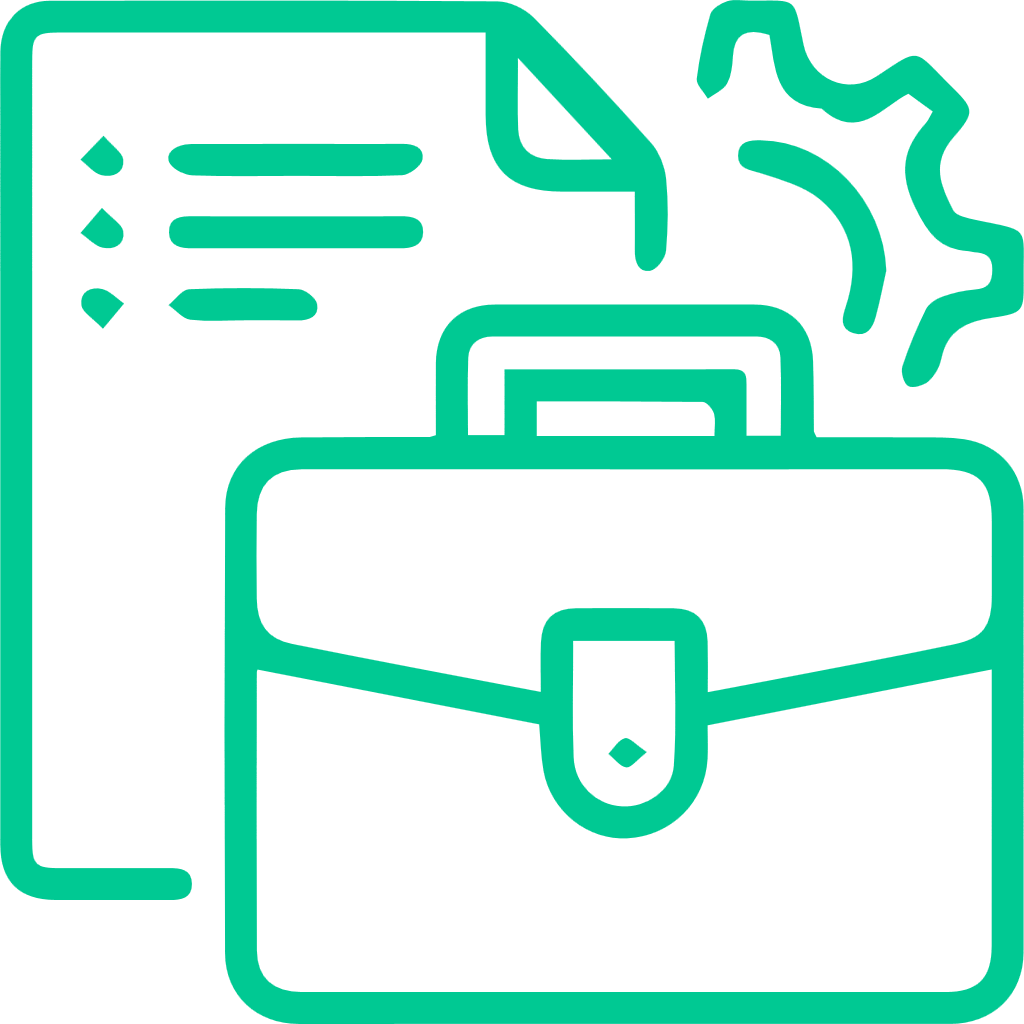 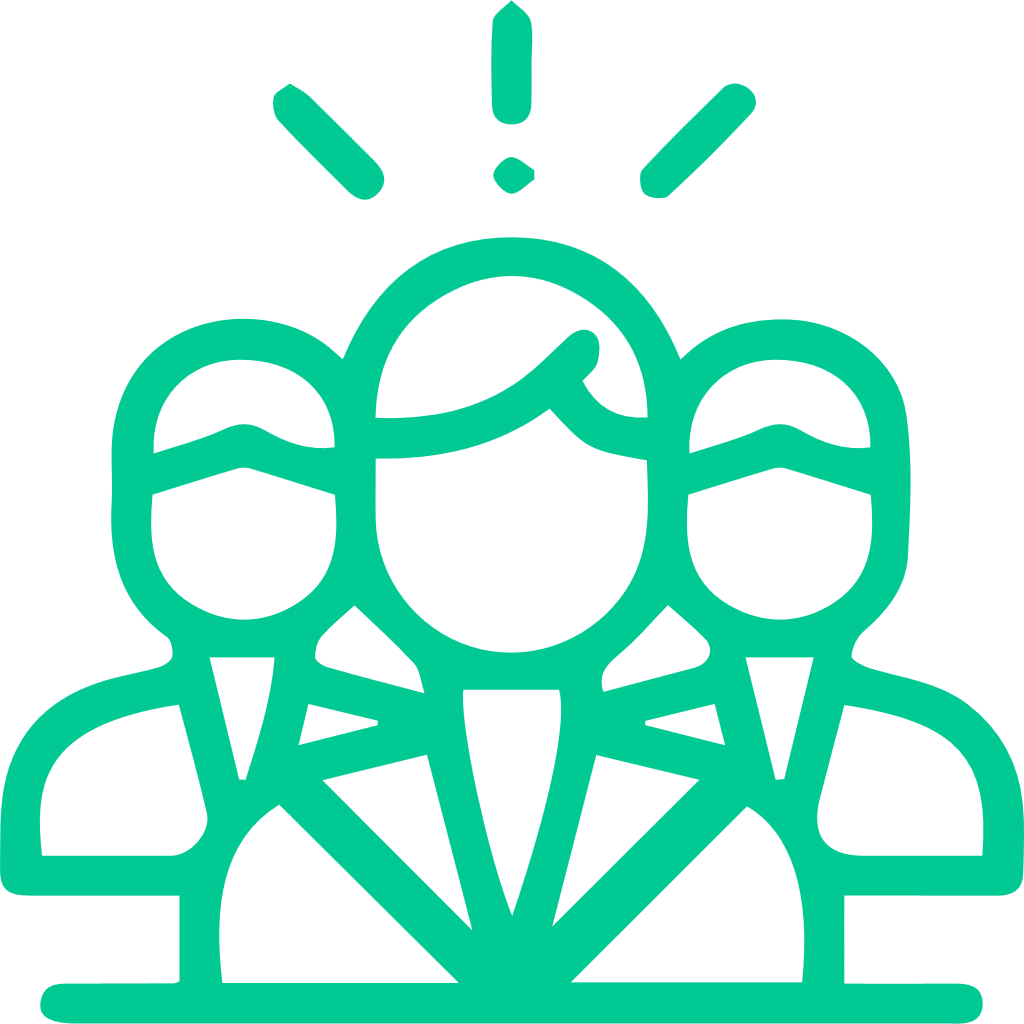 Seeking to add new features to an existing and successful product?
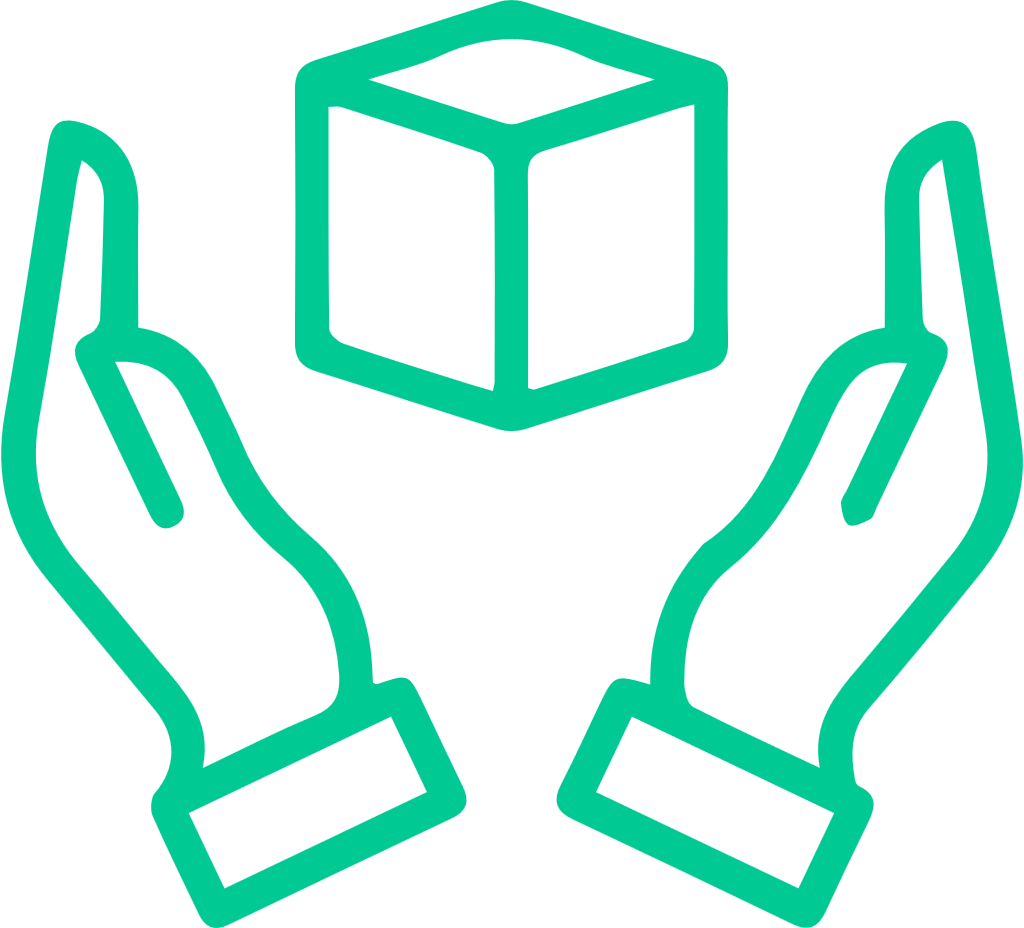 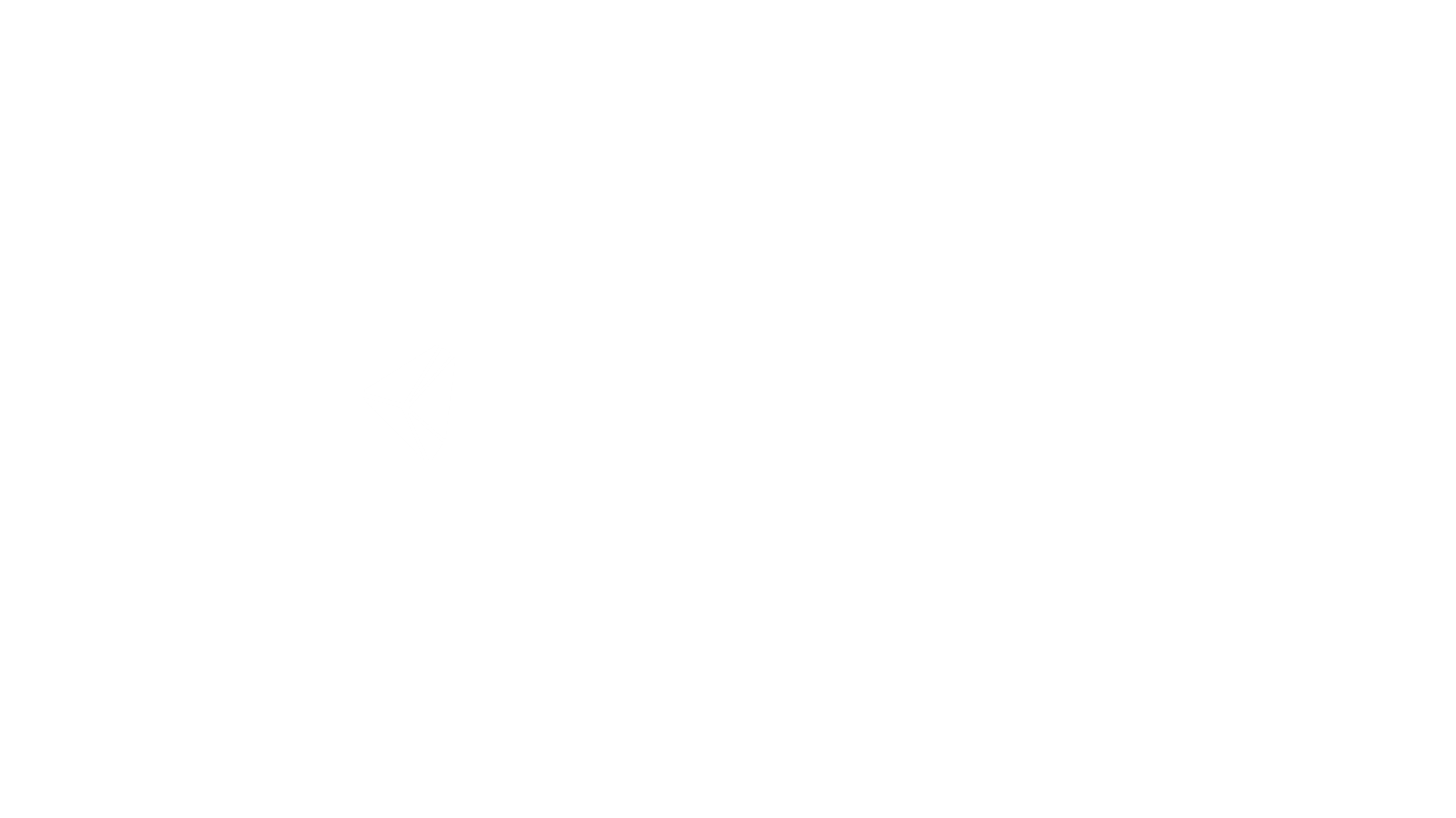 WEB DEVELOPMENT
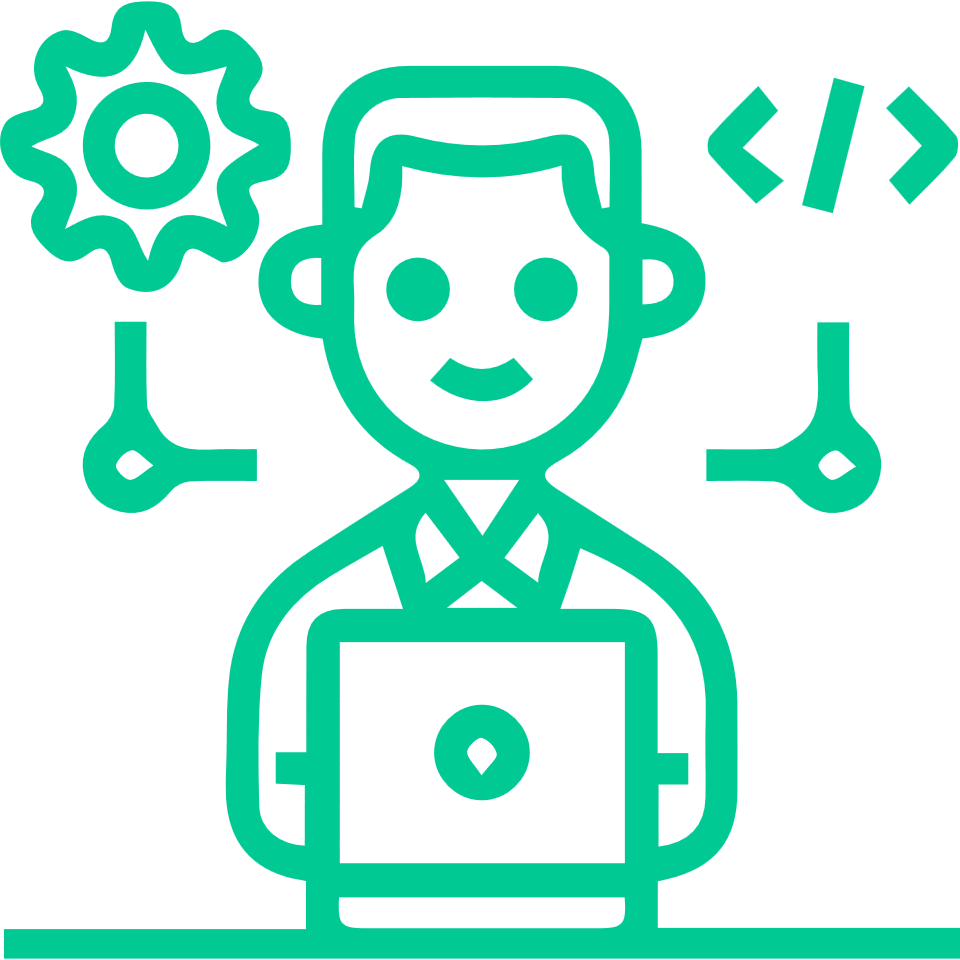 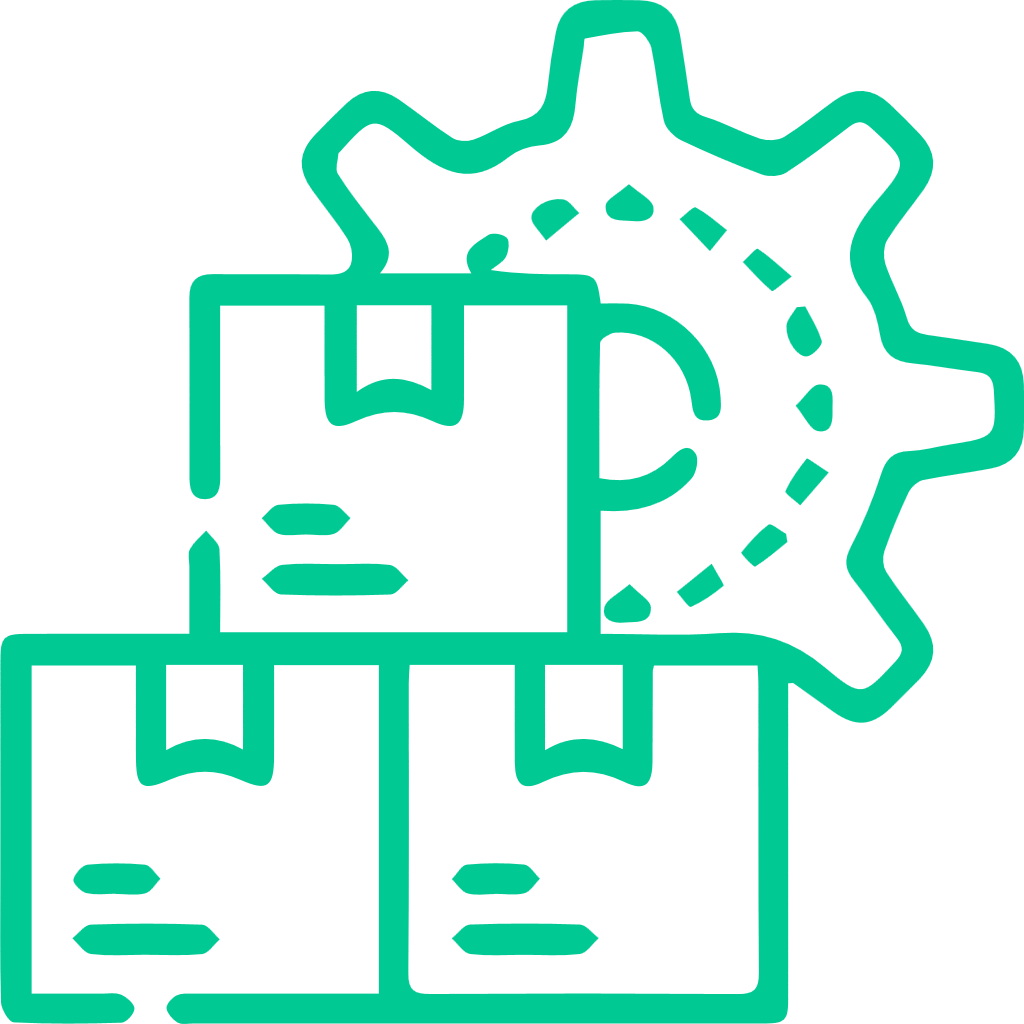 Our website development team is experienced in both the front end and back end of website development so that you can engage your target audience with ease.
From back-end to front-end website development, we’ll leave you with a product that’s functional, effective and engaging to your end-users.
MOBILE ASSISTANCE & DEVELOPMENT
Smartphones, tablets, wearables – we assist you in following your users where they are with our carefully crafted mobile apps. Reach your clients via Android, iOS, or cross-platform solutions
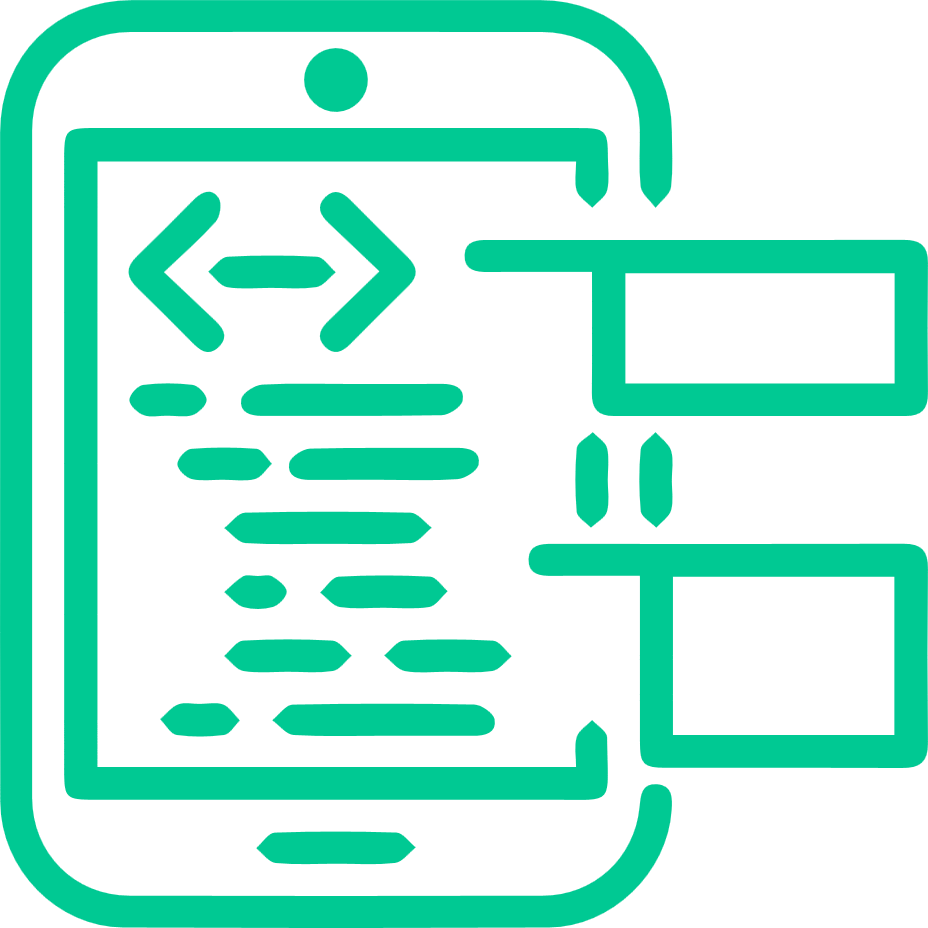 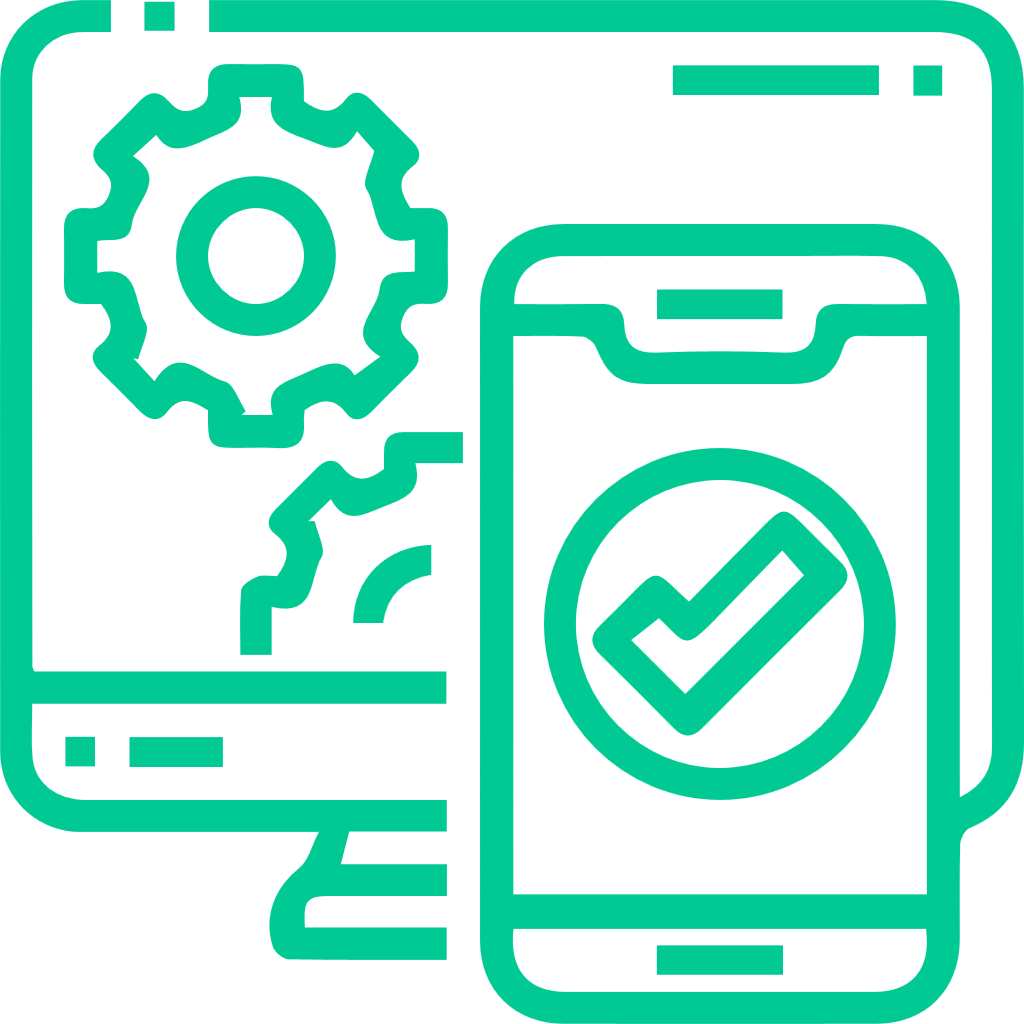 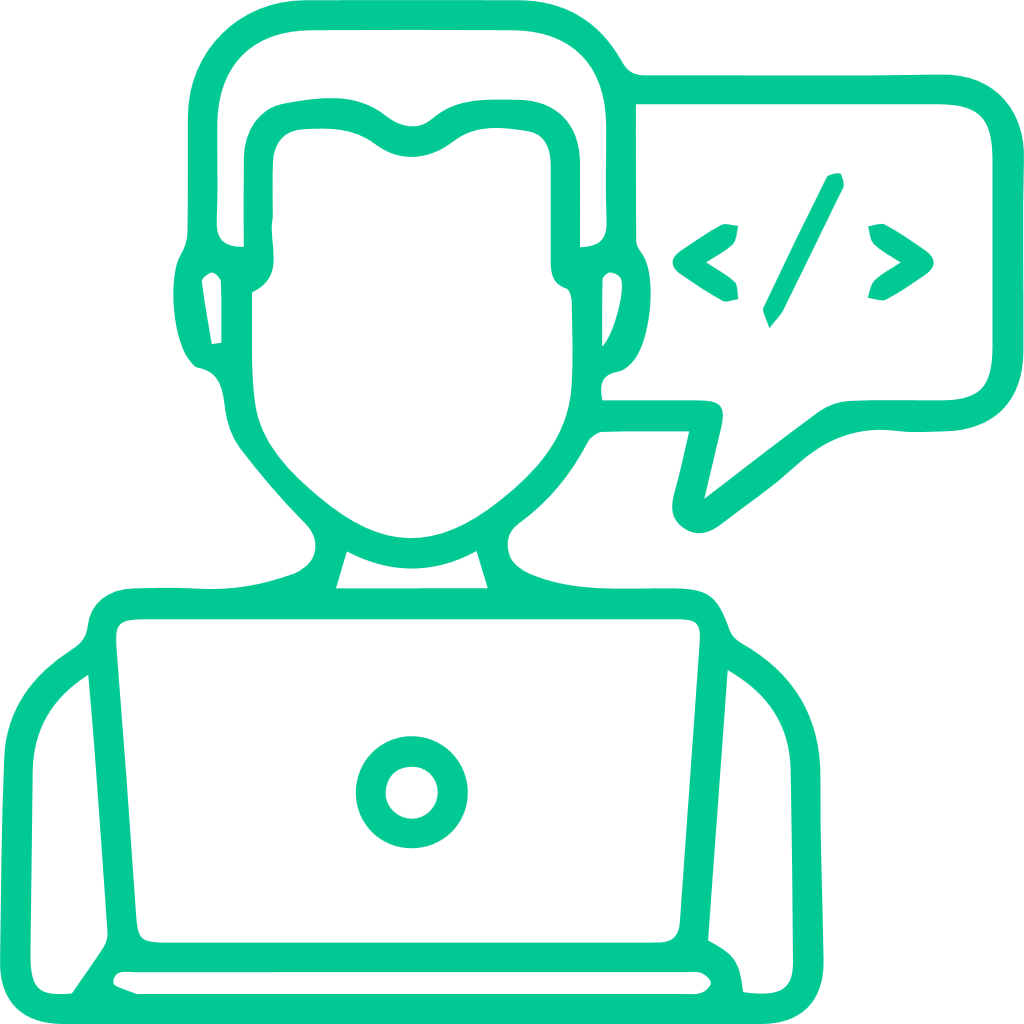 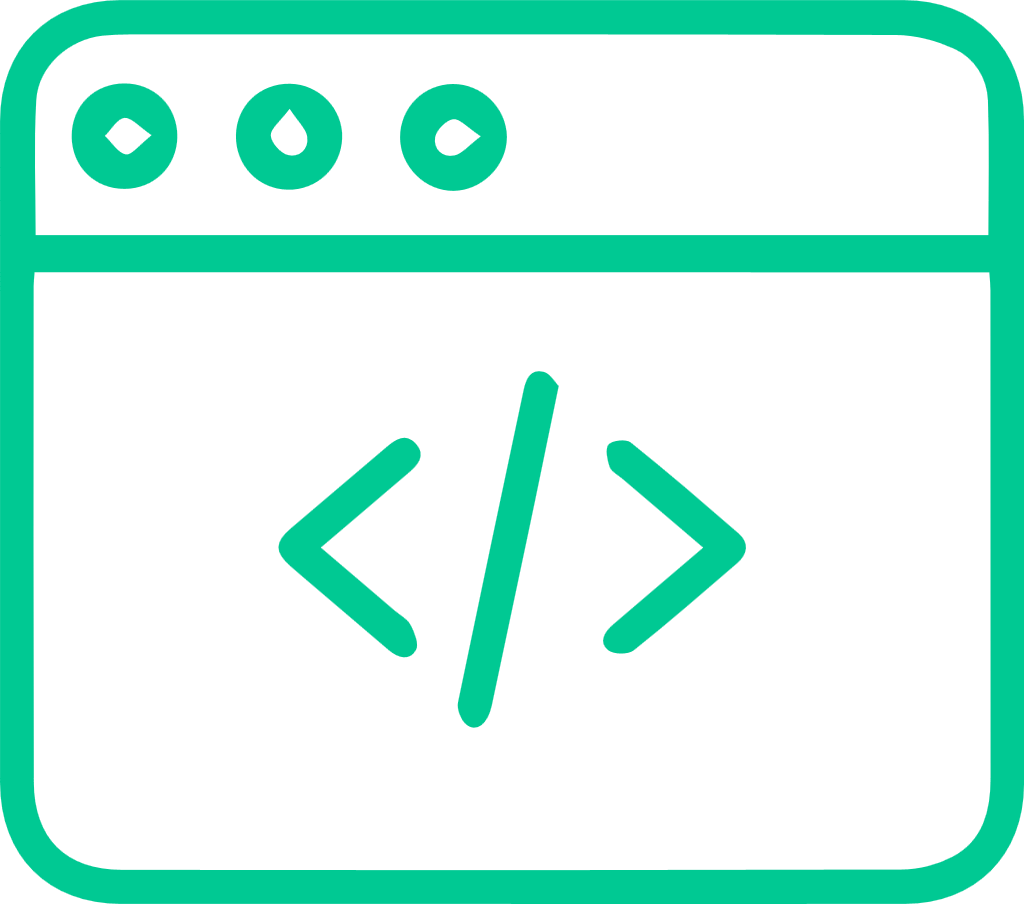 iOS 
App Development
Android 
App Development
Flutter Development
React 
Native Development
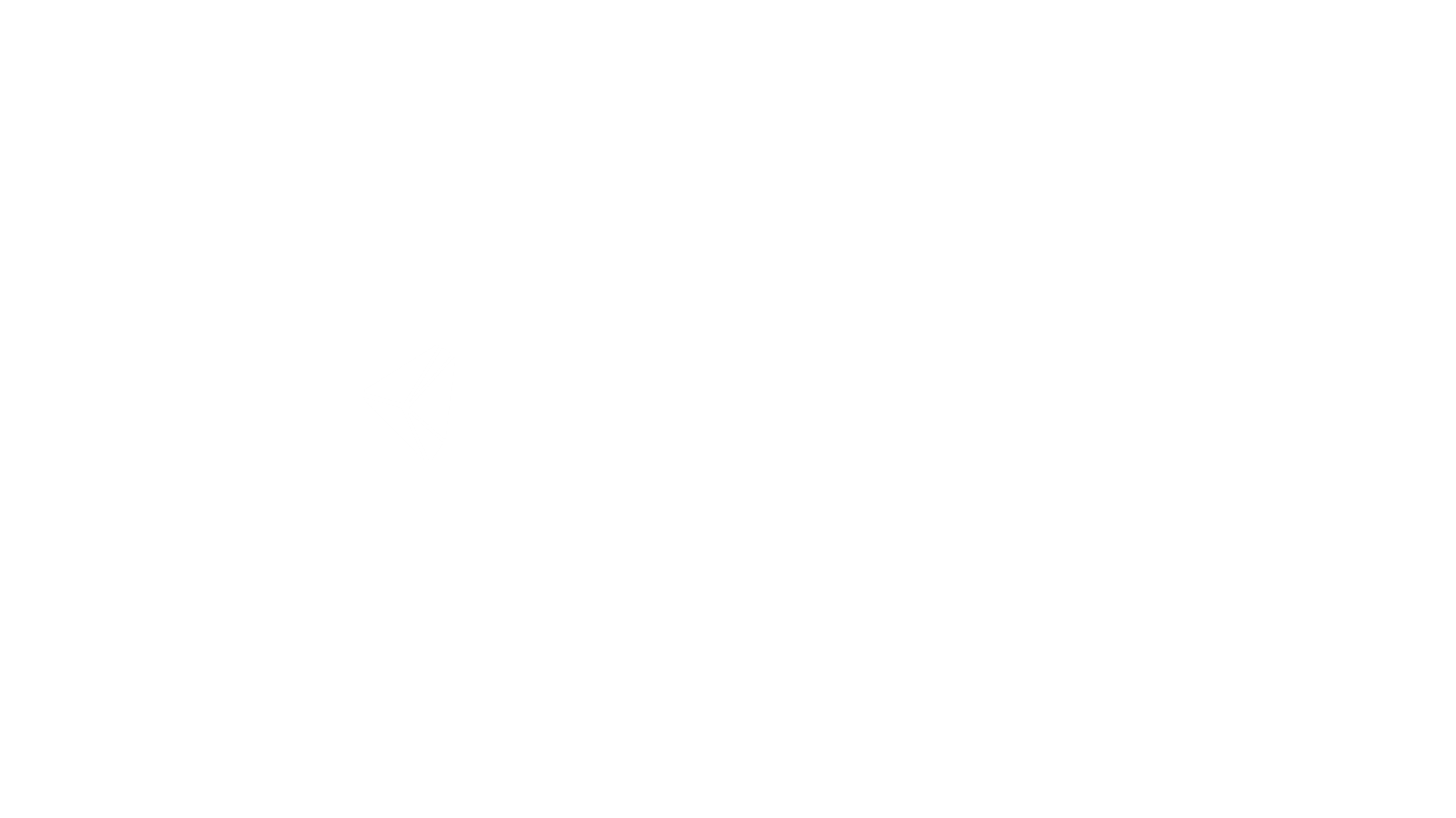 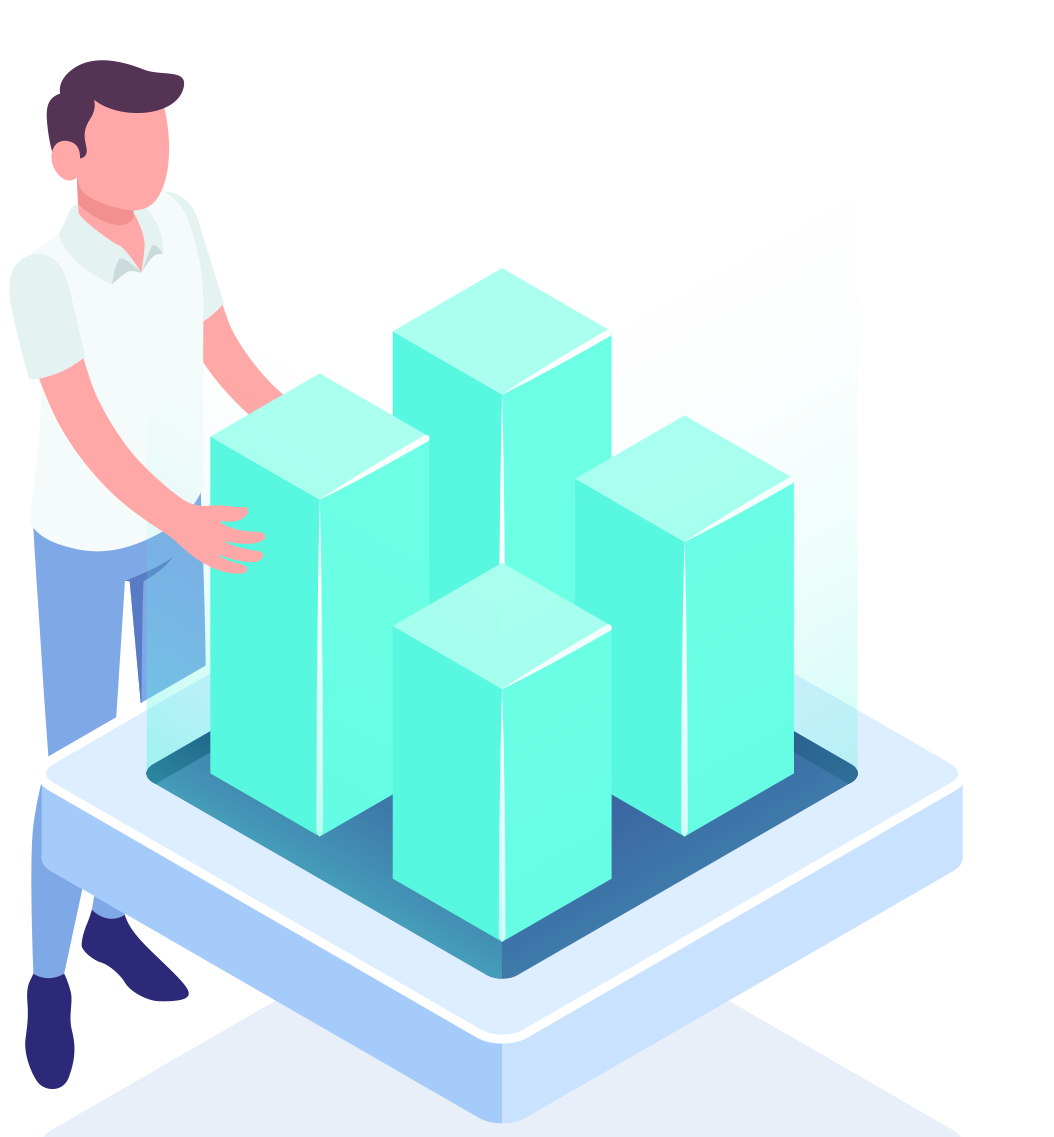 DESIGNING
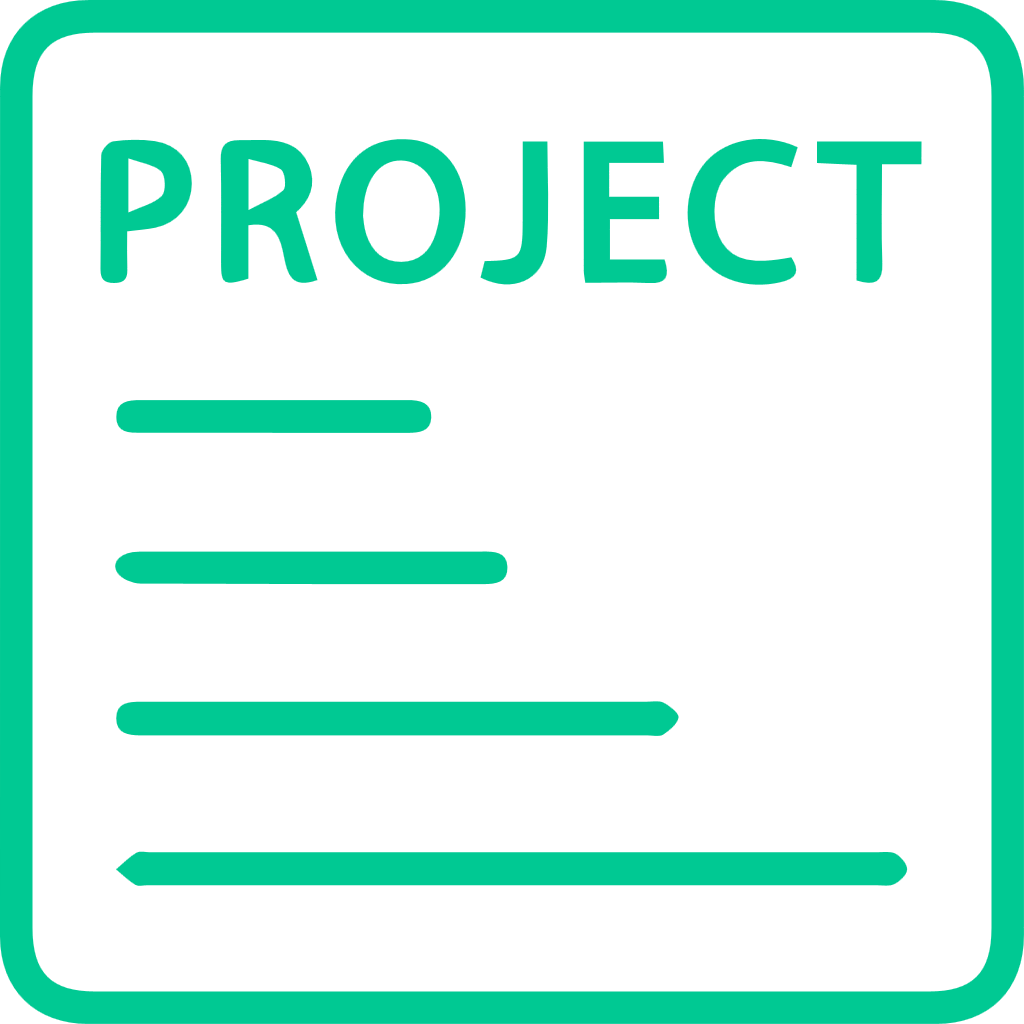 From research and design of complex web and mobile experiences to illustration, motion design, and brand concept design - no matter what you need, we can help you bring it to life through our artistic, professional design capabilities.
Our design skills are varied to be able to assist you in every design project you may have.
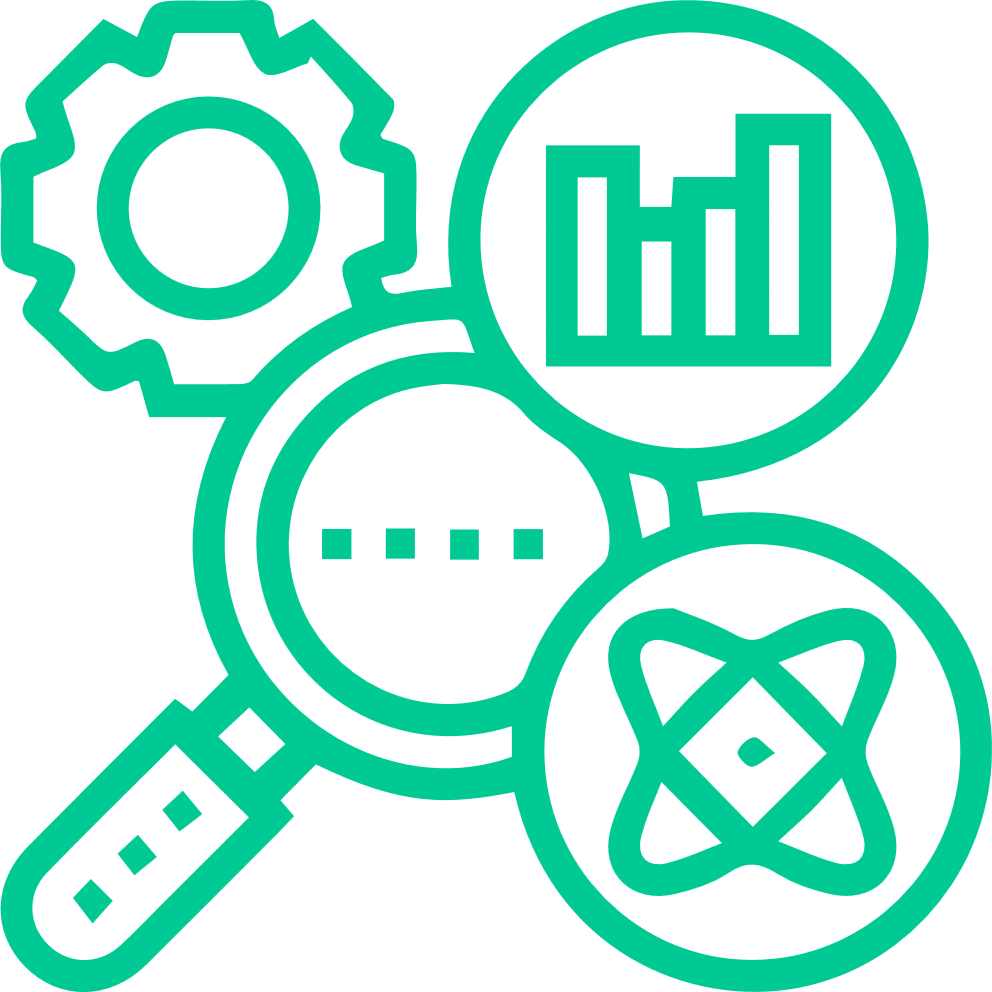 Product Design
UX Design
Illustration
Consultancy
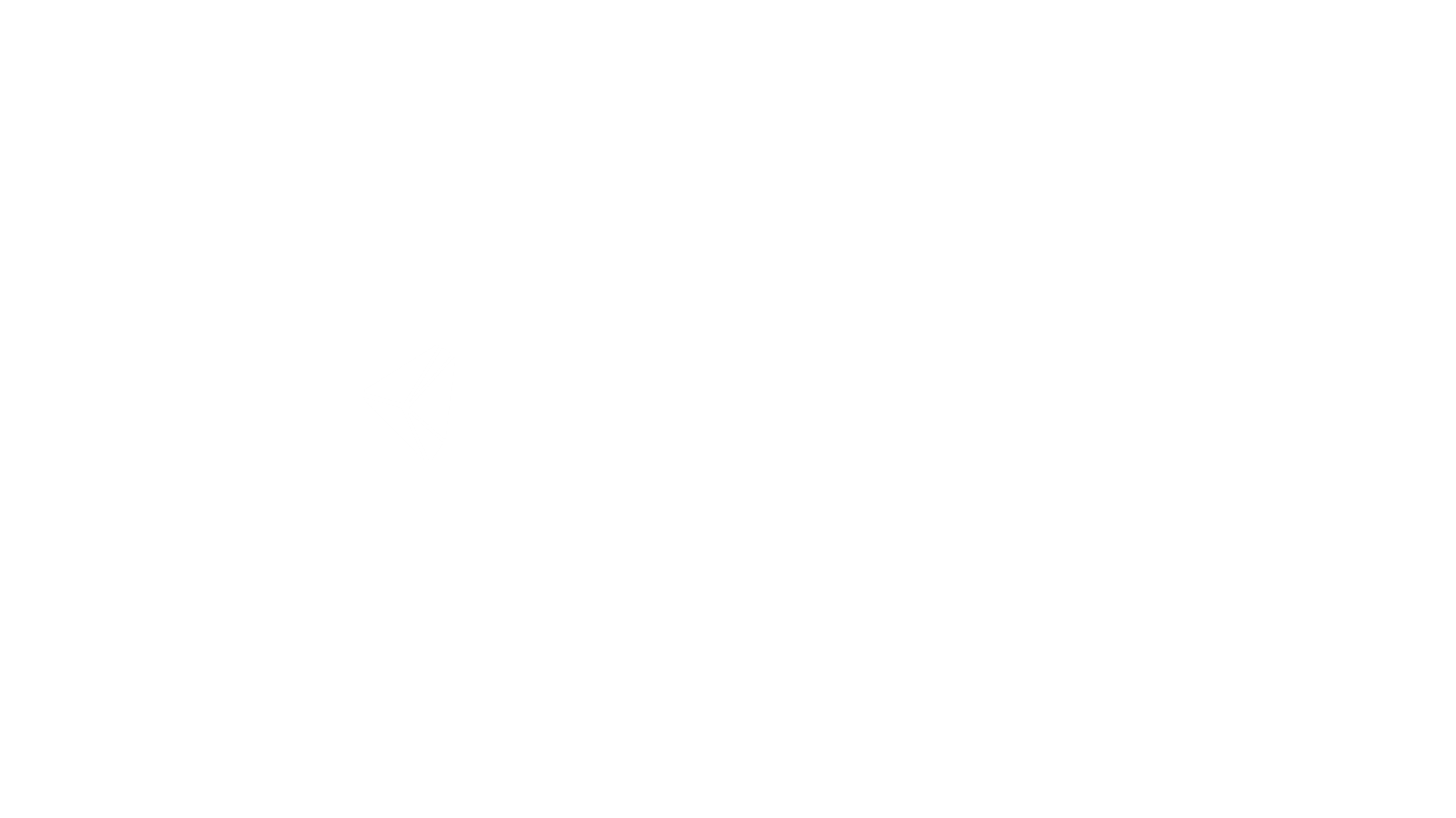 MACHINE LEARNING
We work with complex web and mobile experiences to help you serve and connect with your intended clients.
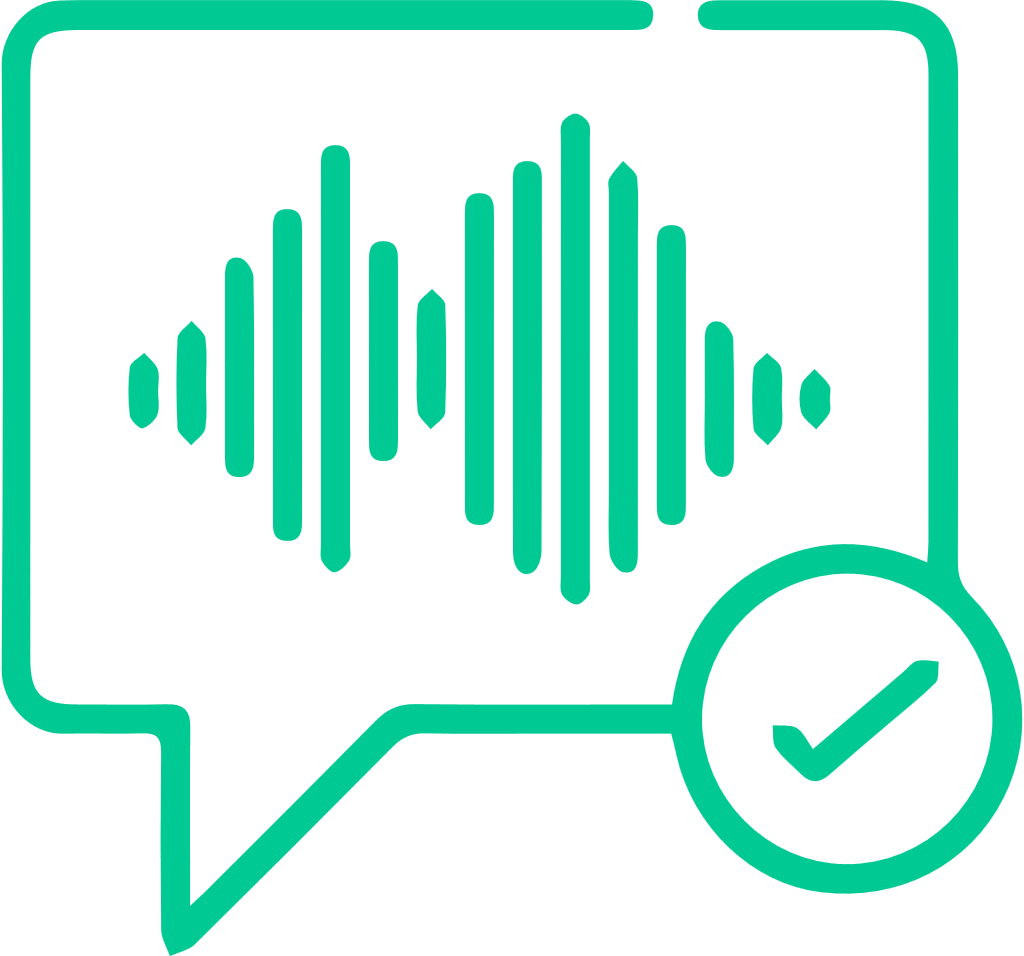 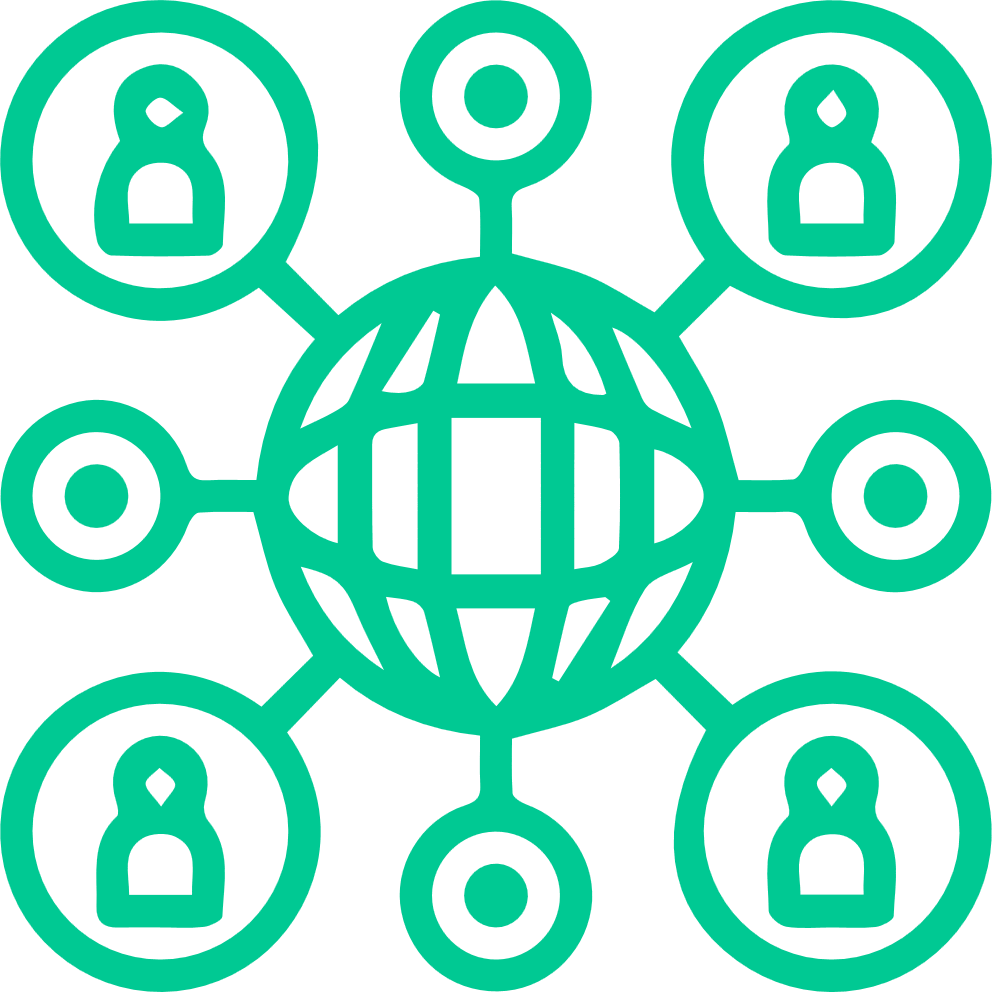 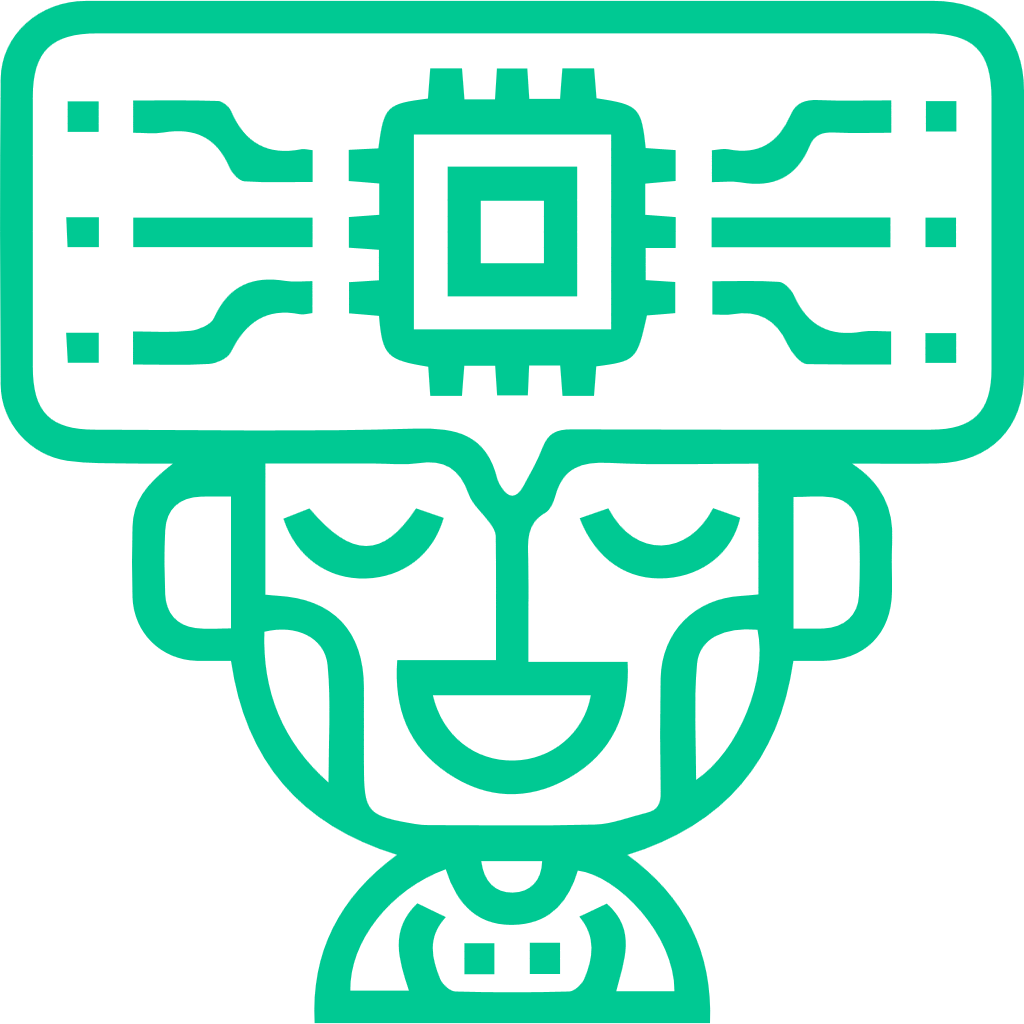 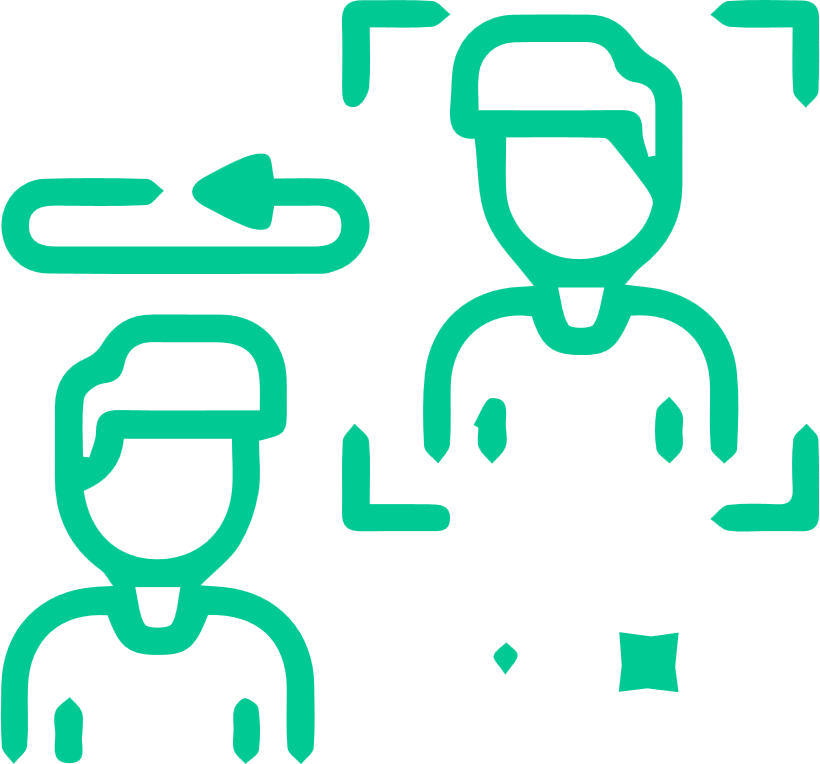 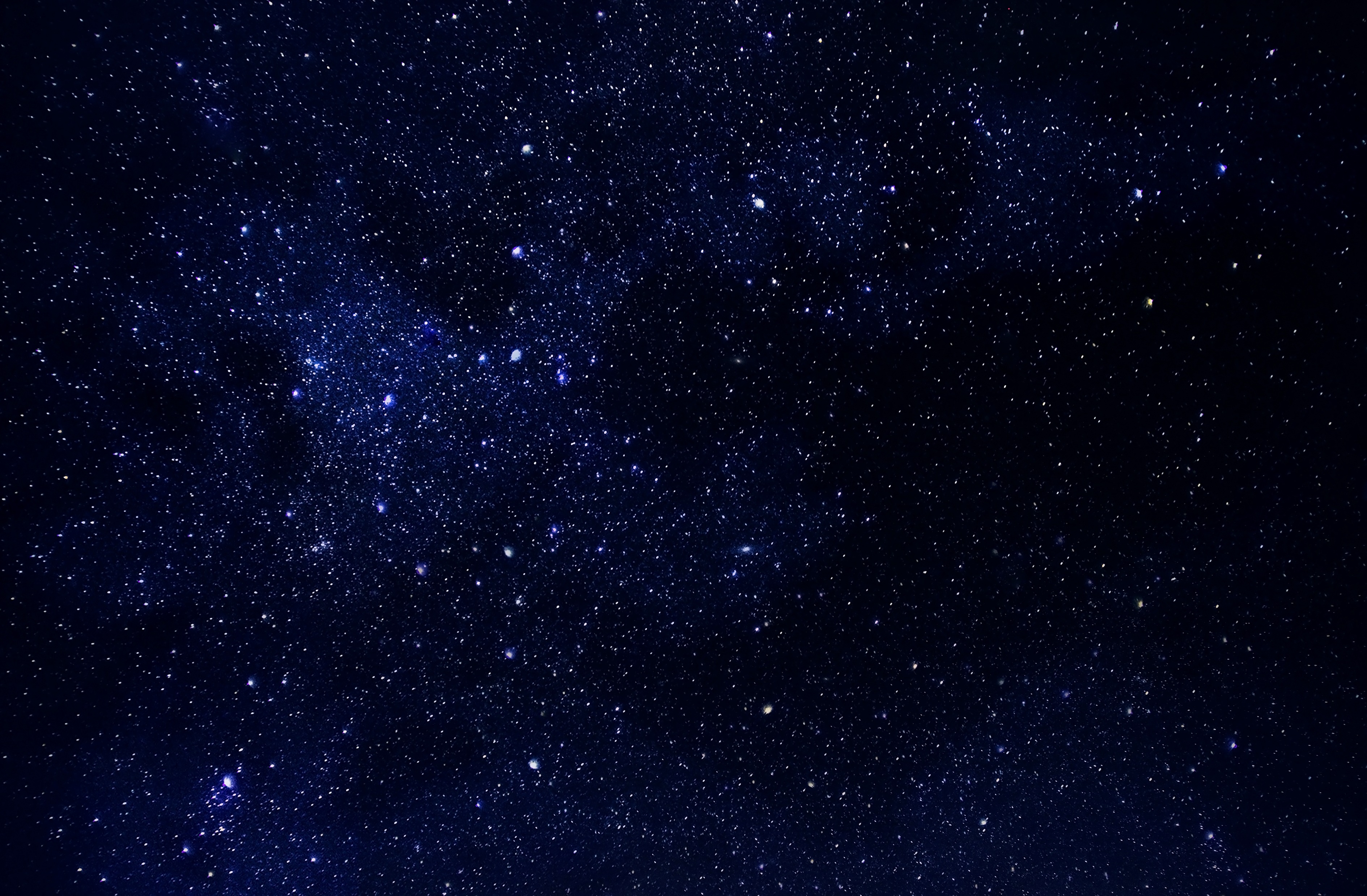 DEVOPS
Our team of developers works in combination with our operations team to create a highly reliable and available infrastructure for your project. By working in collaboration, we deliver the end product faster than our competitors.
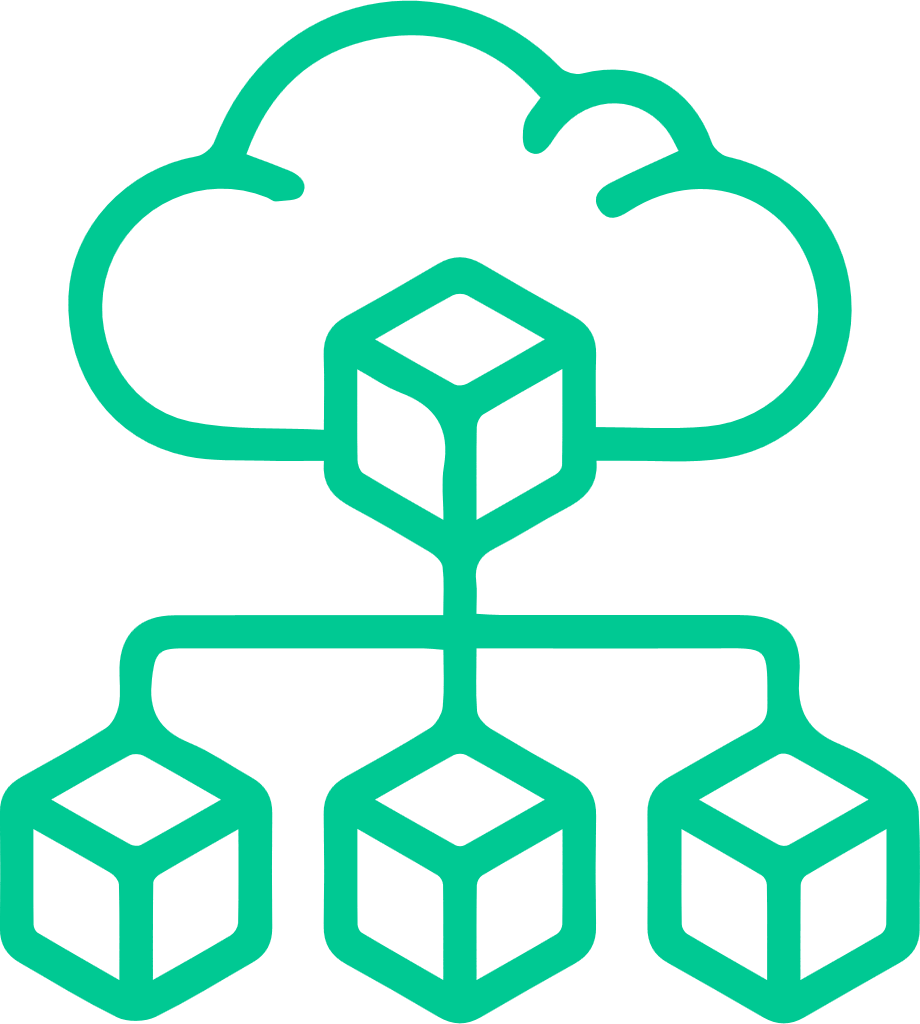 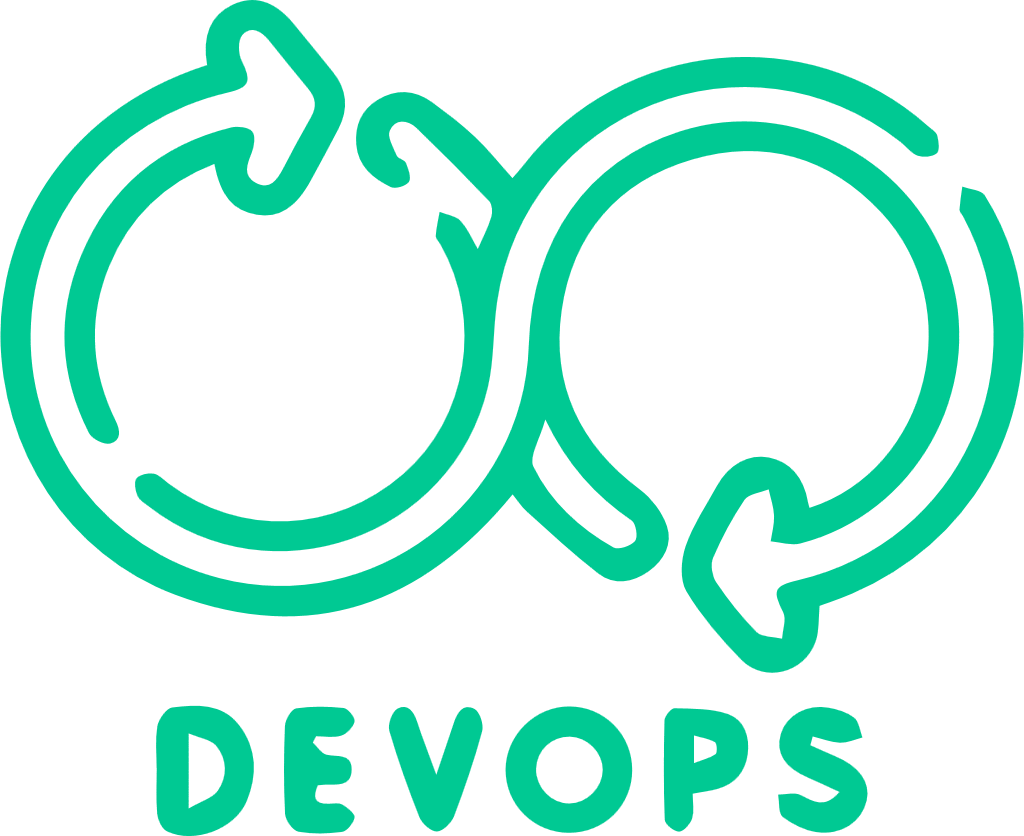 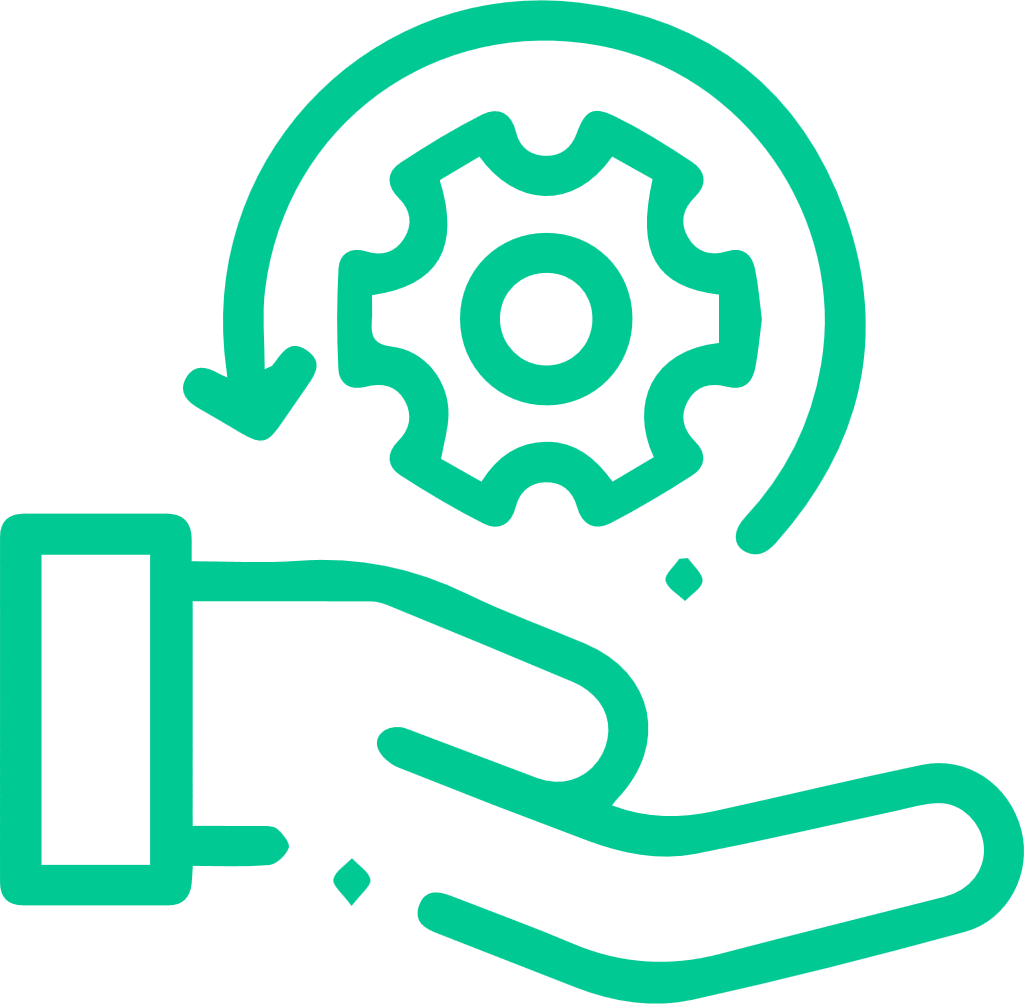 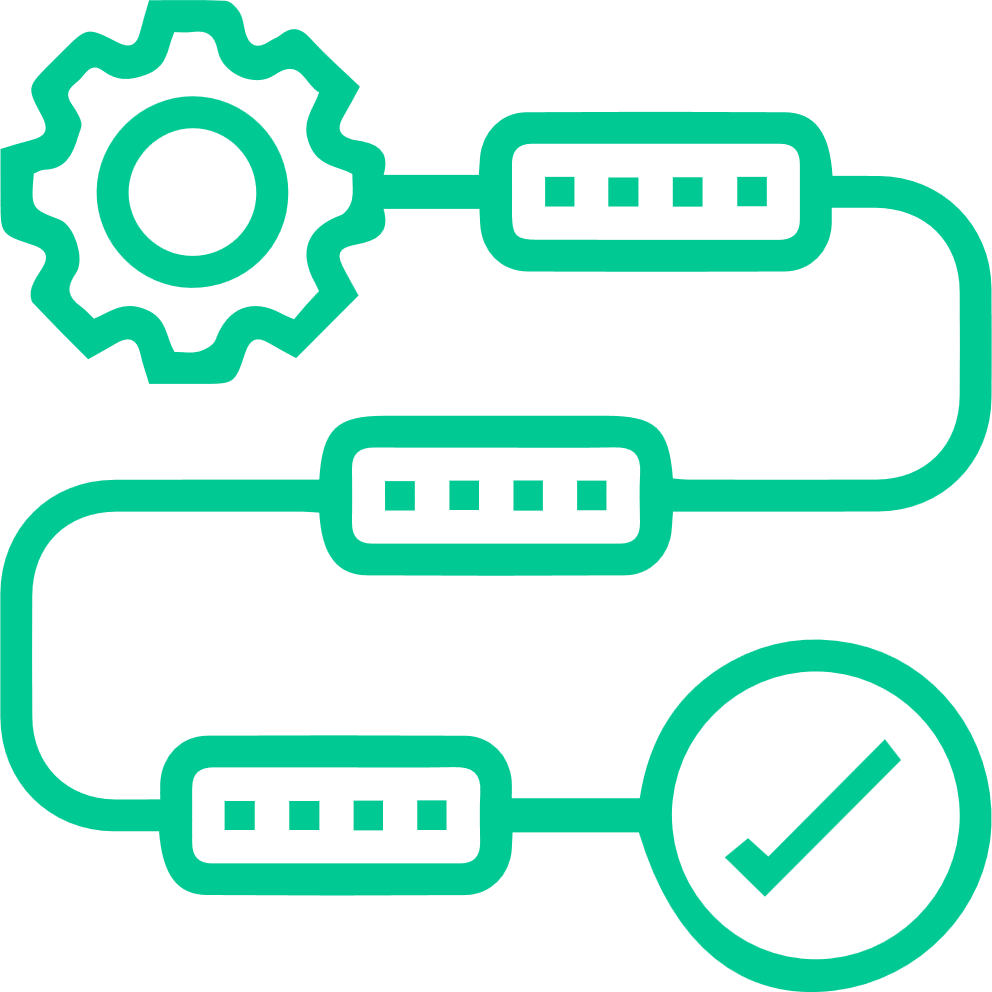 Deep 
Neutral Networks
Developing in DevOps Culture
Natural 
Language Processing
Infrastructure 
as a code
Face ID
CI/CD Processes
Automatic 
Speech Recognition
Monitoring 
and Maintenance
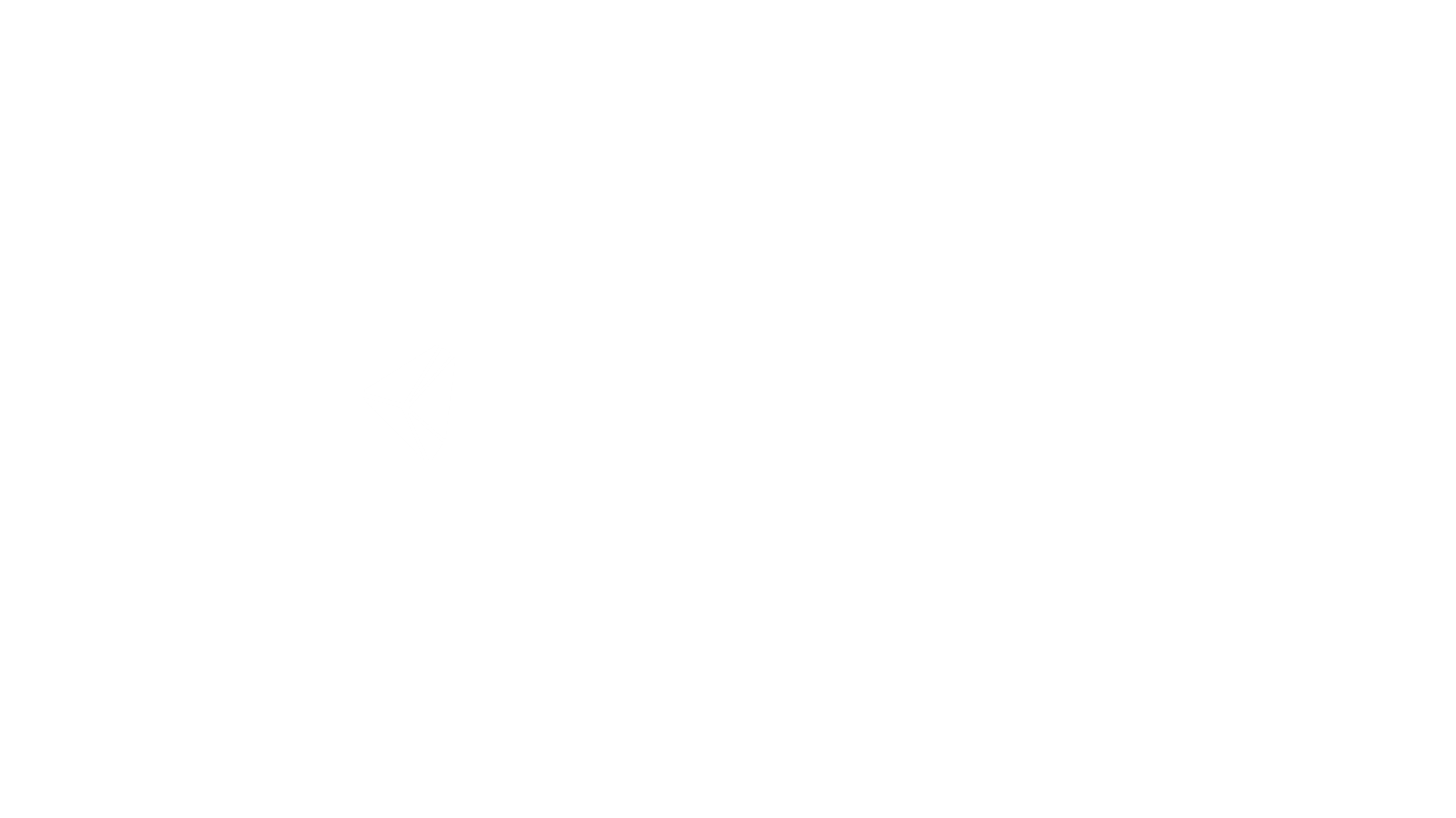 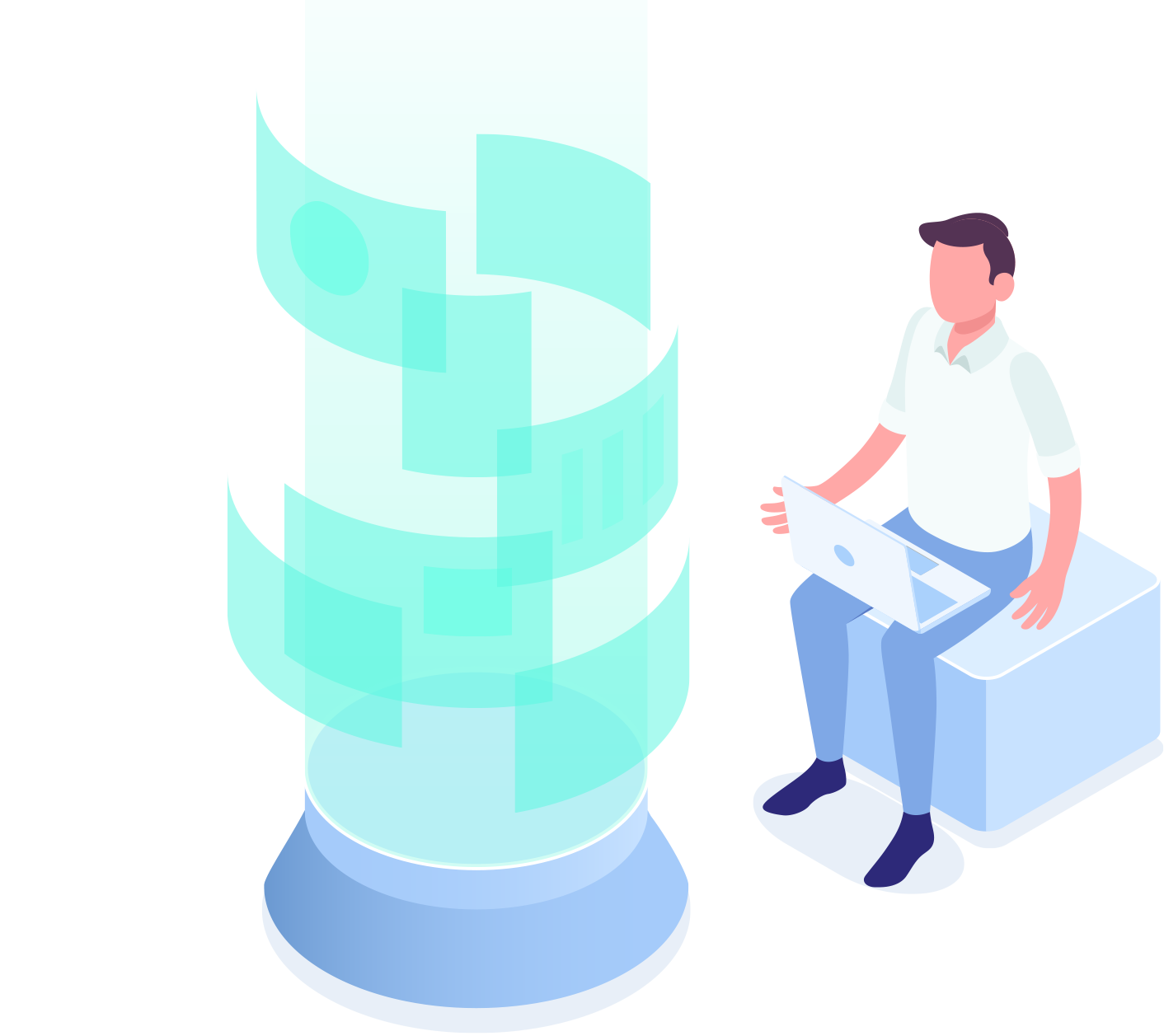 BLOCKCHAIN
We provide Smart Contract Development, R&D, or consultancy, depending on your needs and expectations for the project.
Our team consists of experts in Blockchain to help our clients launch their DApp, Exchange, or Wallet system with precision and care.
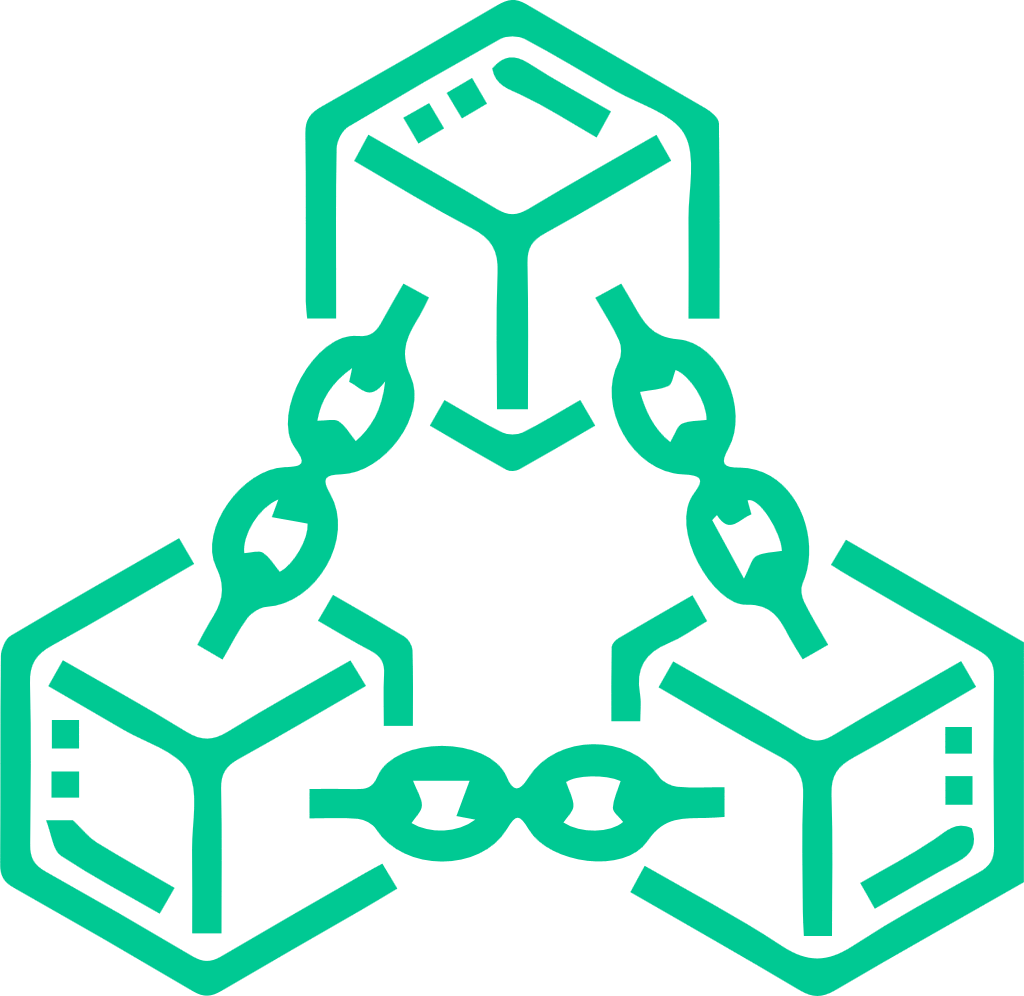 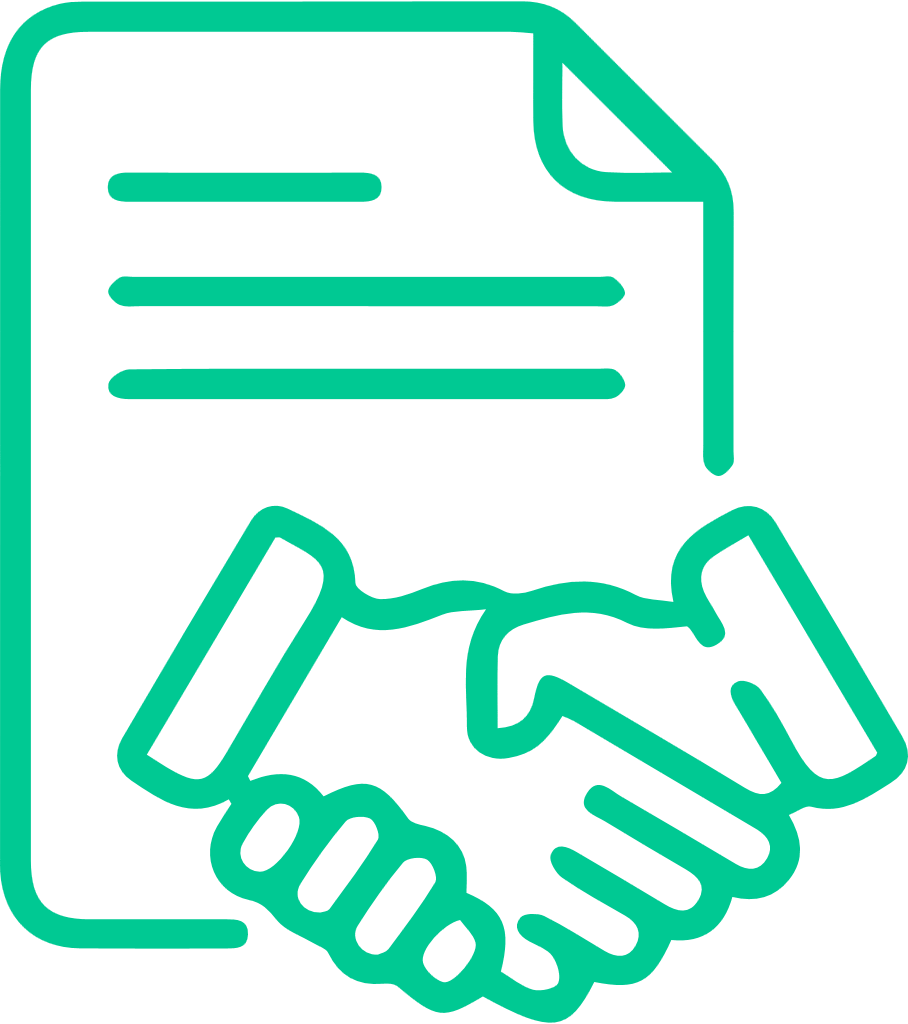 ICO Development and Launching
DApp Development
Smart Contract Development
Private Blockchain Development
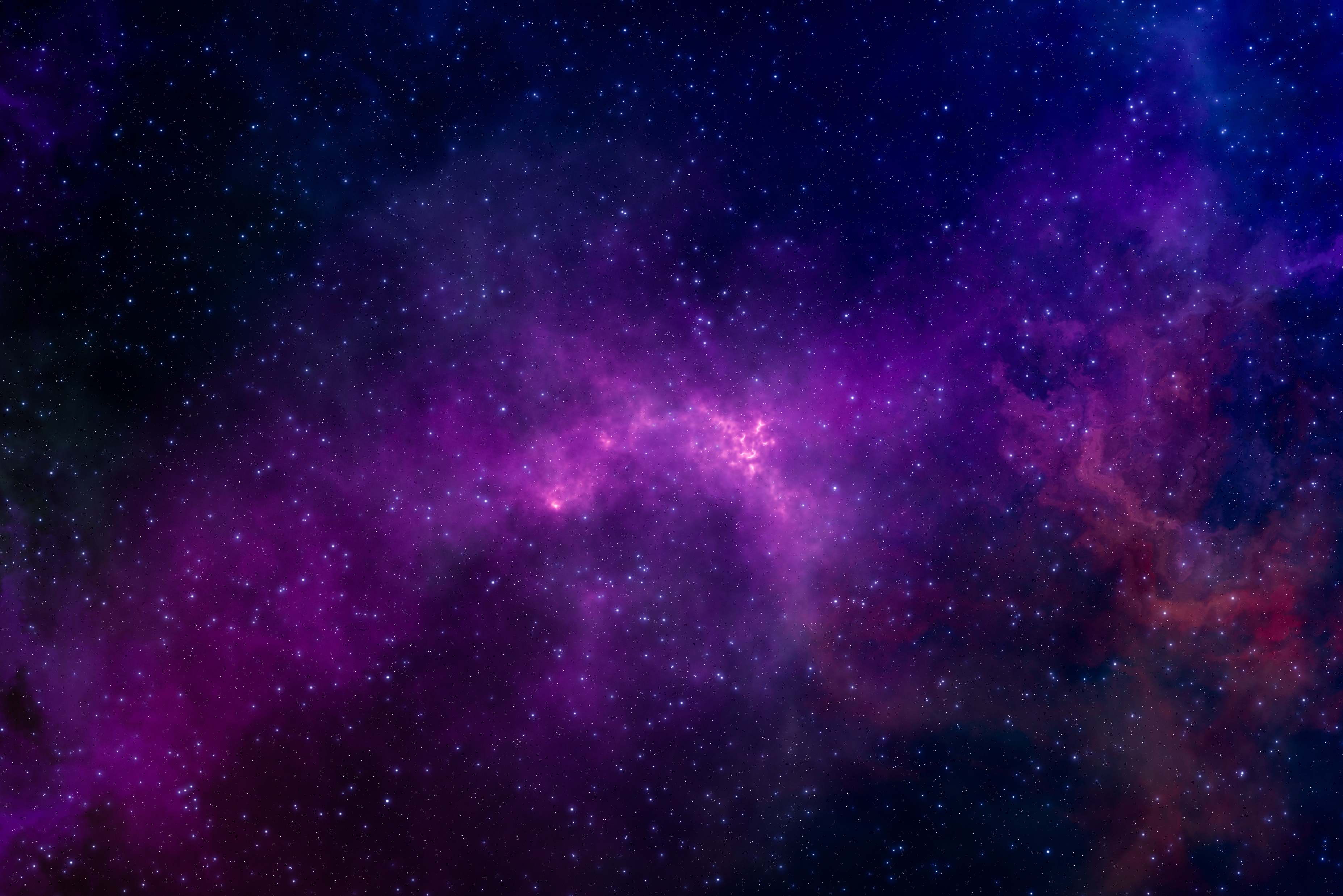 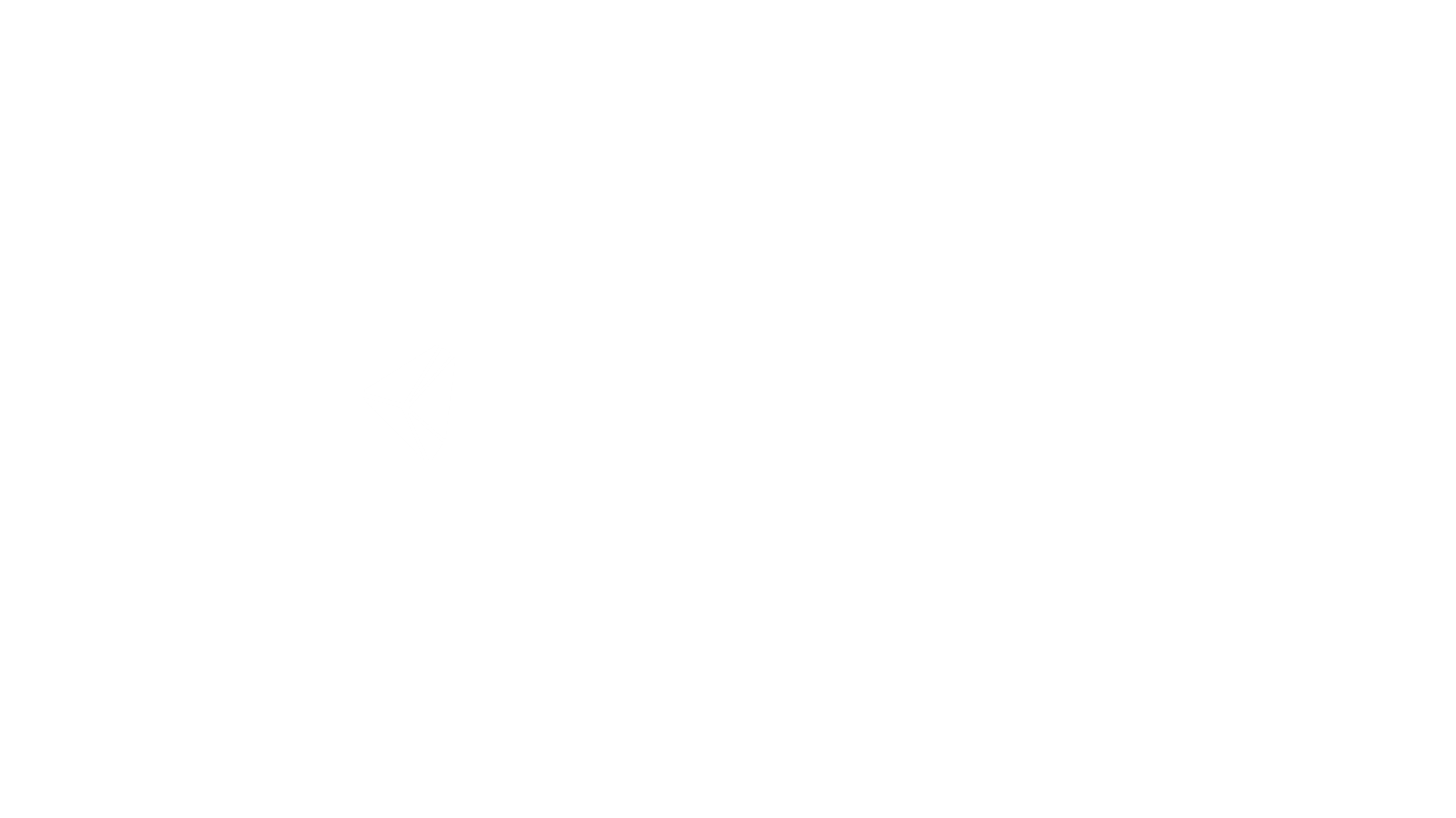 TESTING
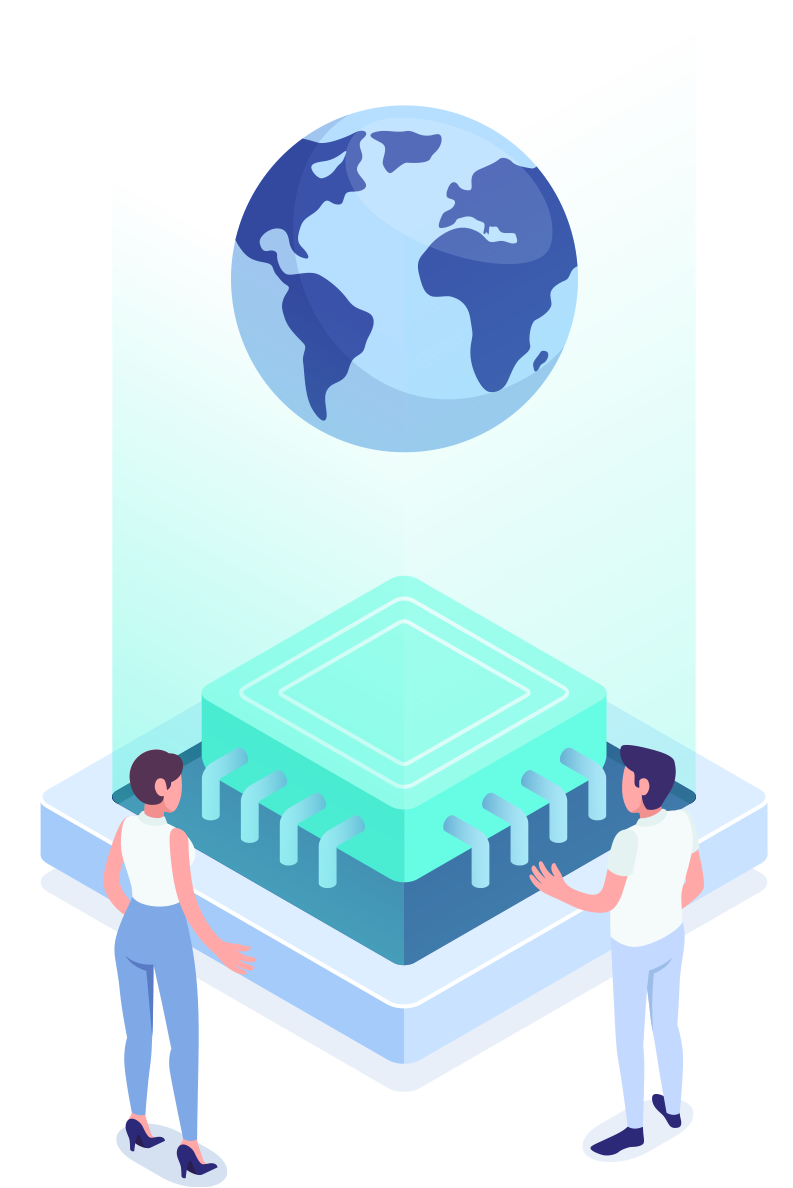 We help our clients avoid system bugs, UX issues, and a whole host of seemingly small errors, which, if left untreated, could lead to larger-scale problems.
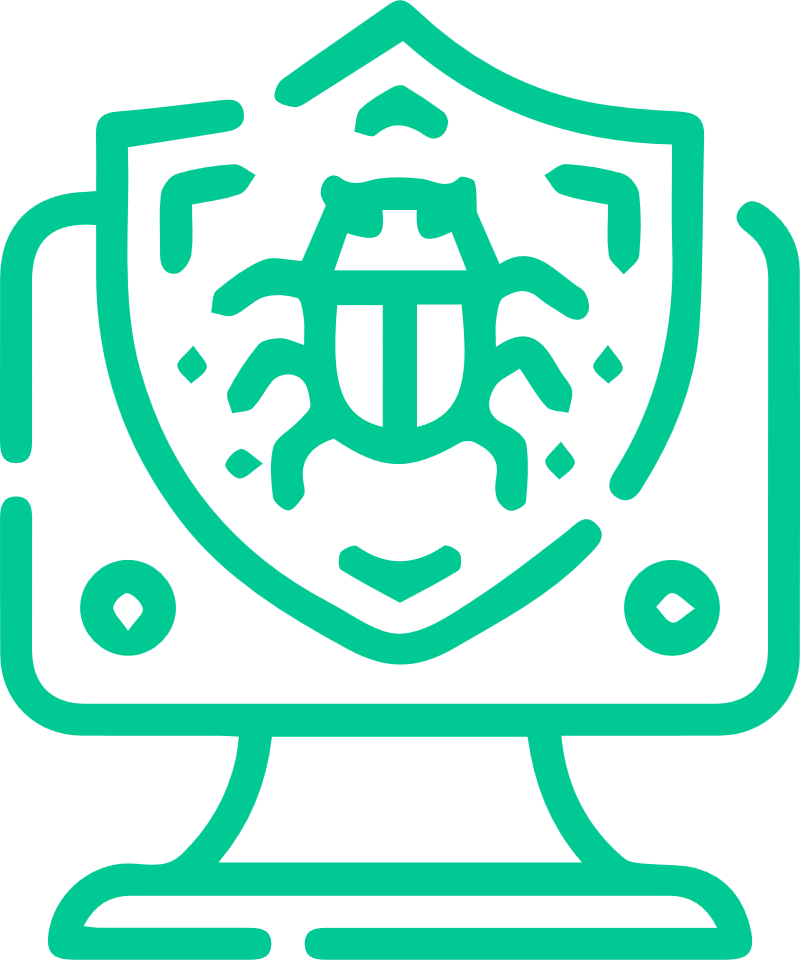 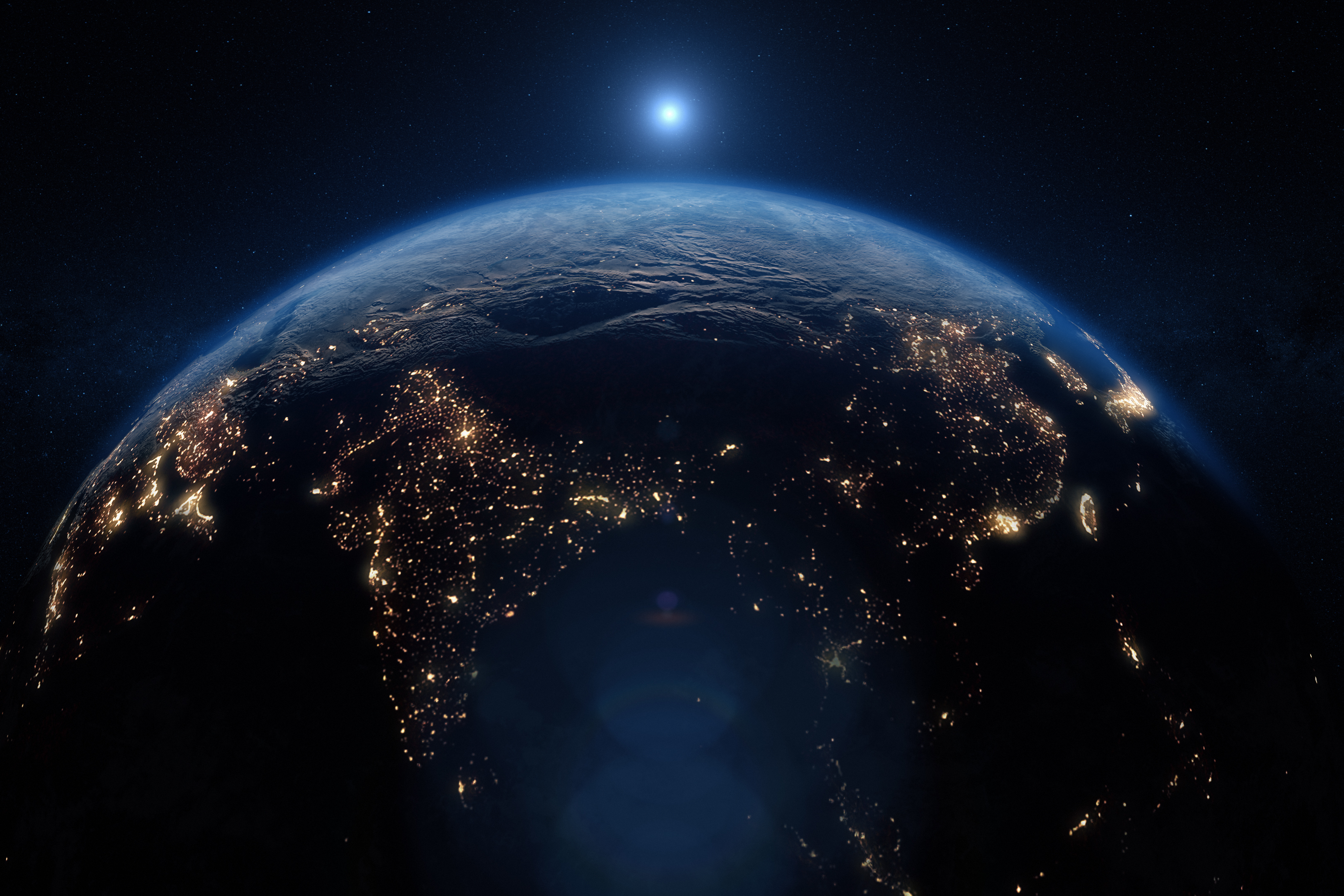 CONTACT
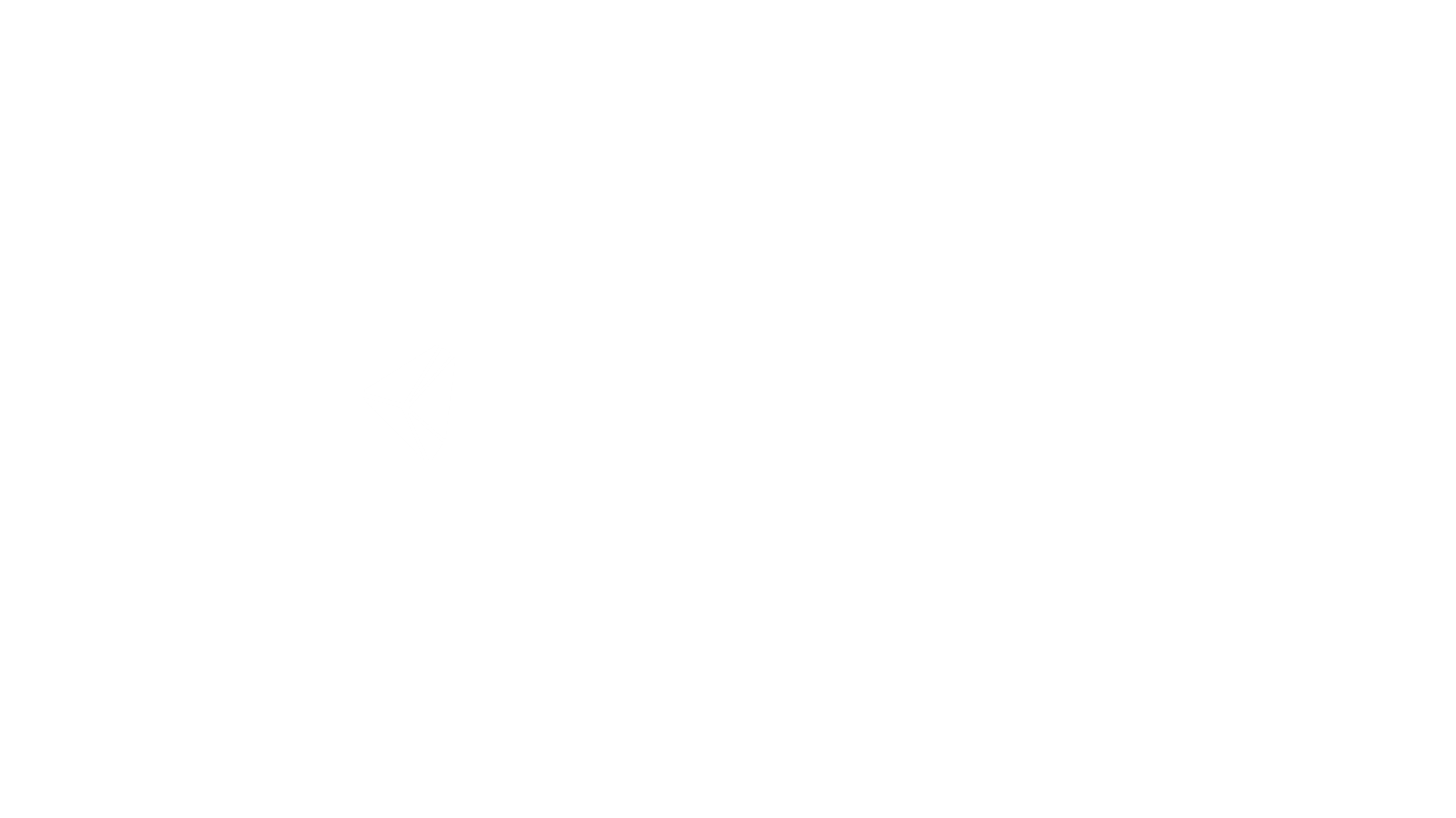 hello@nebulosa.io
+52 1 55 7876 6268
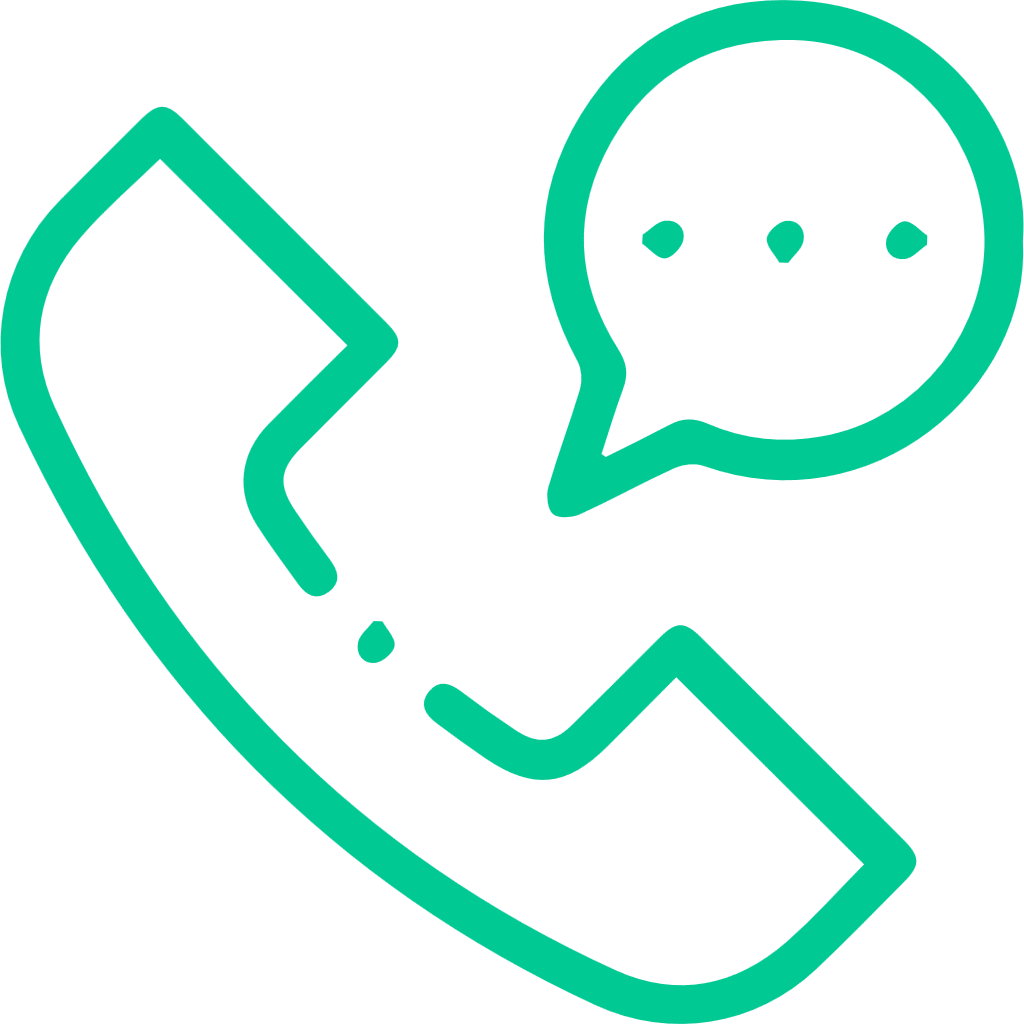 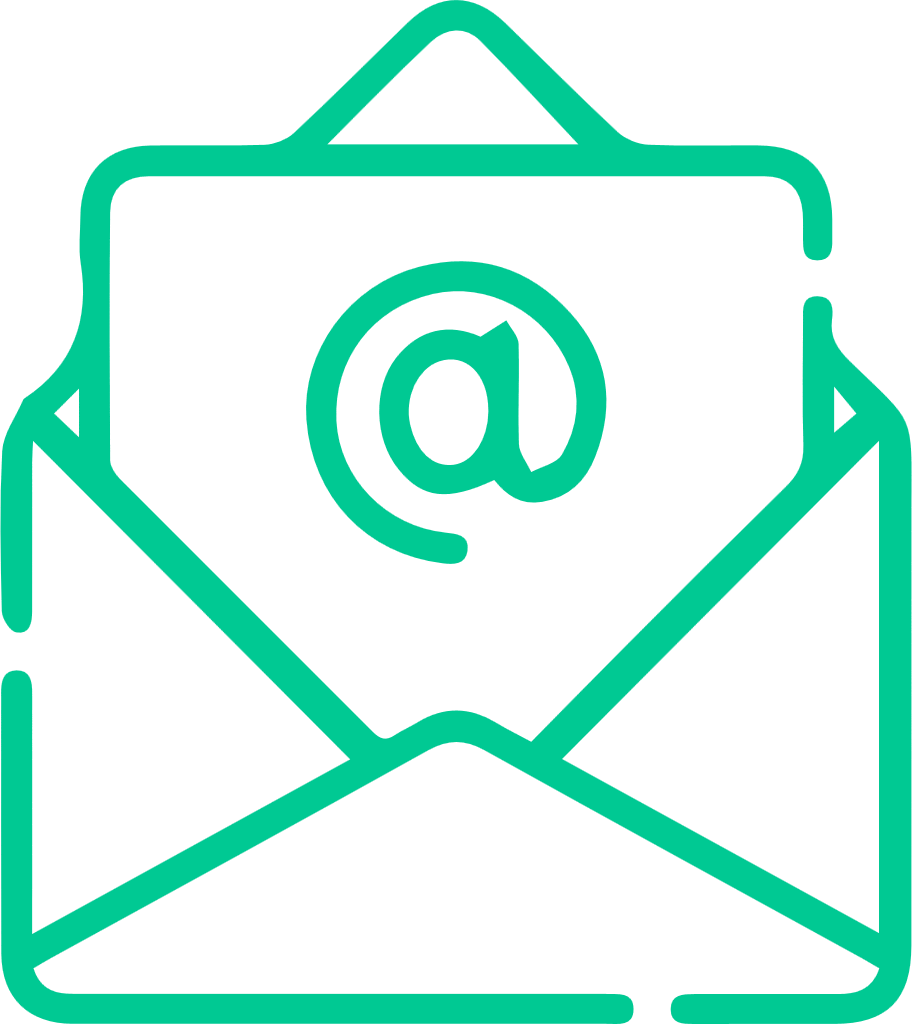